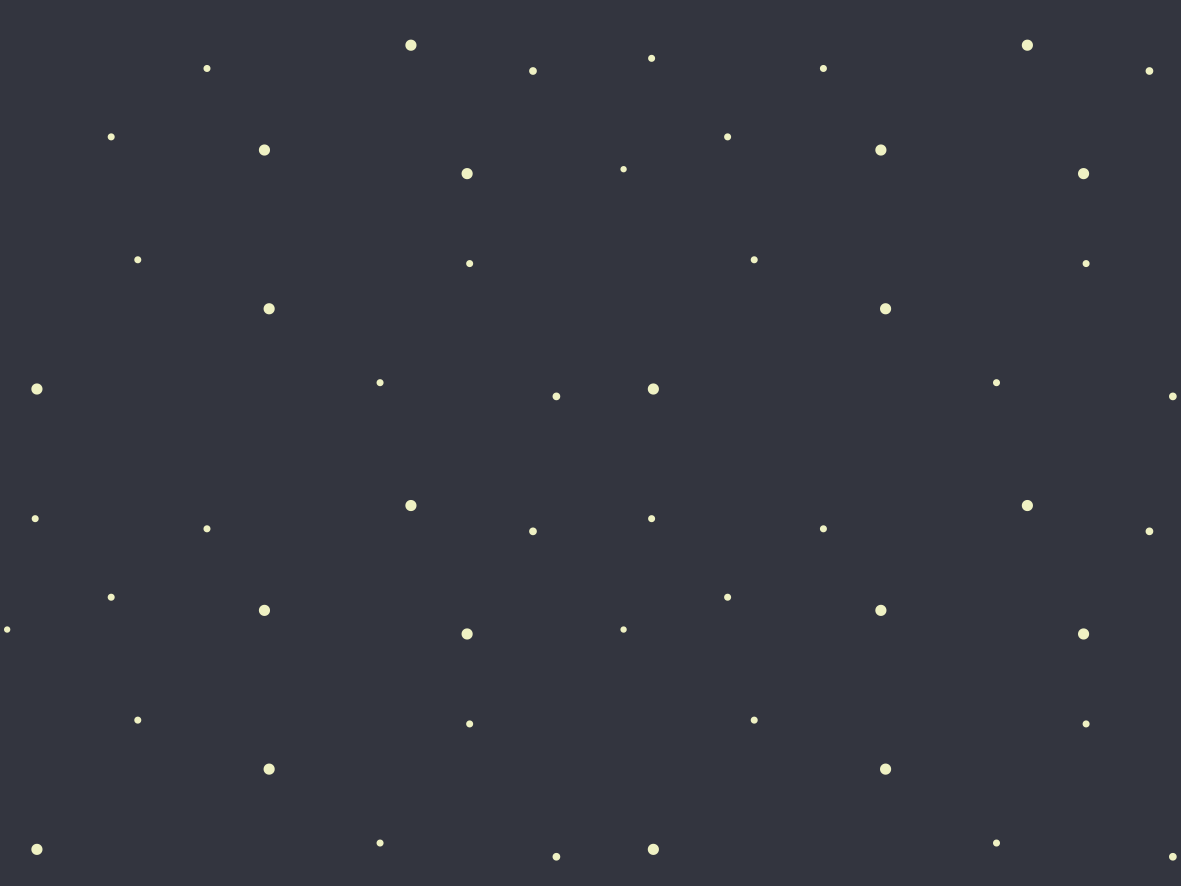 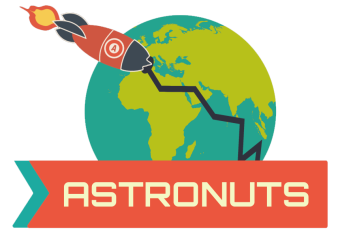 Astronuts
Esboços
0
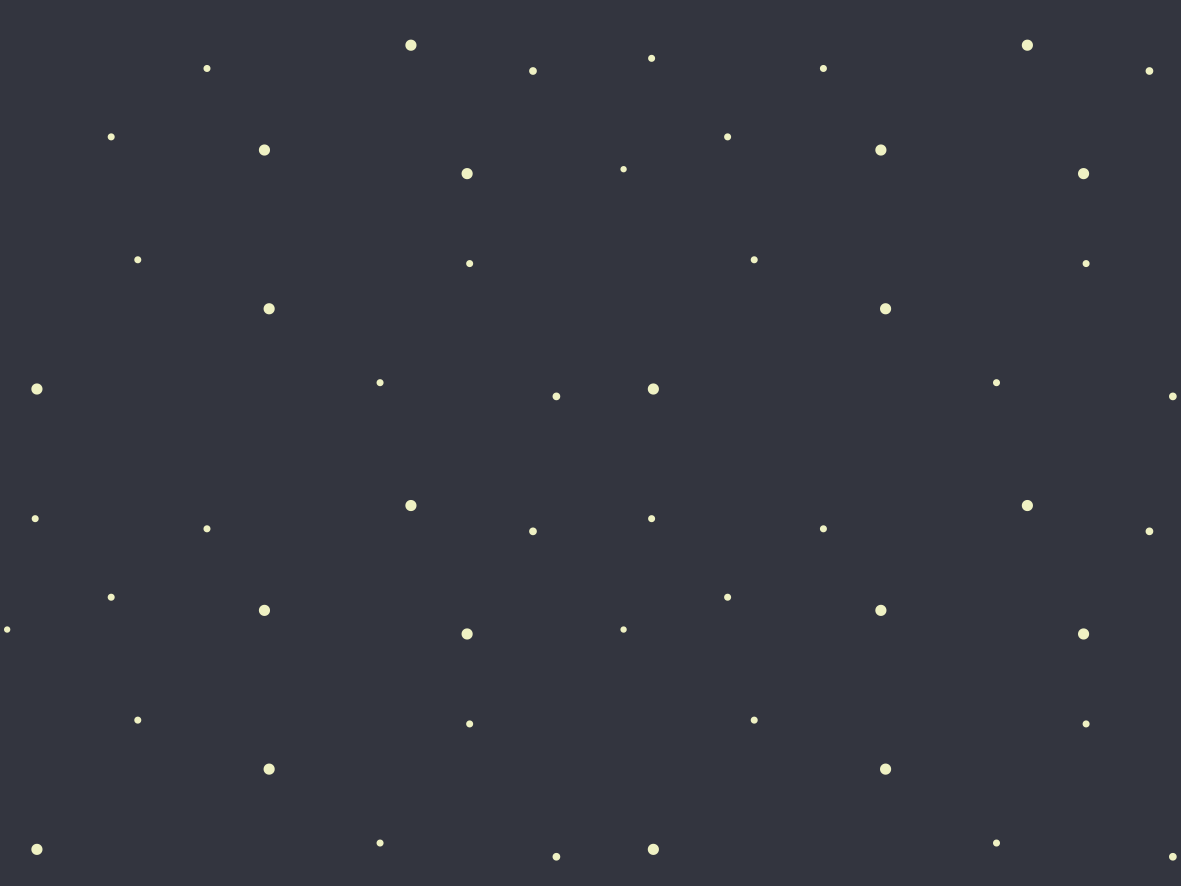 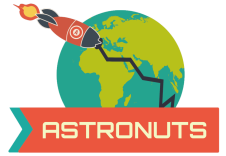 Astronuts: Esboços
0. Splash screen
1
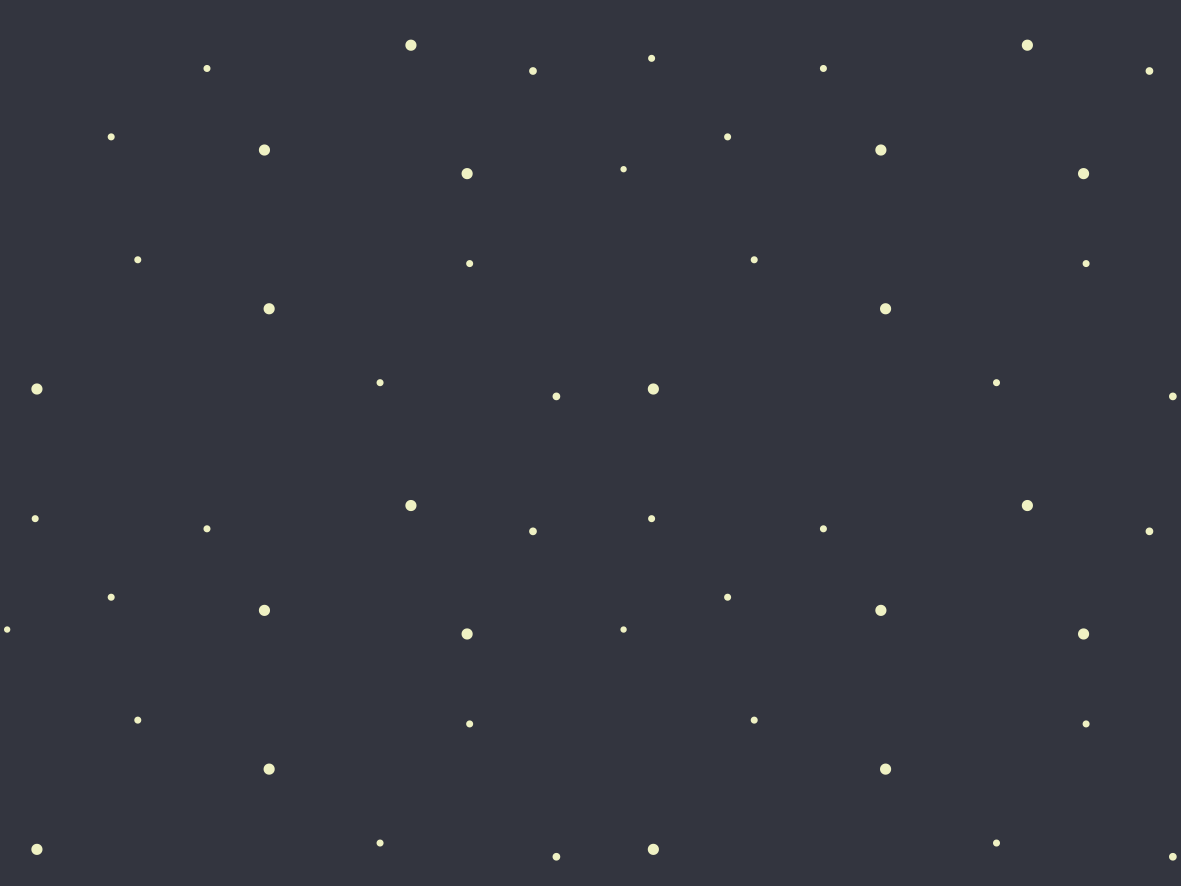 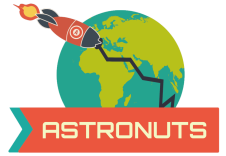 Astronuts: Esboços
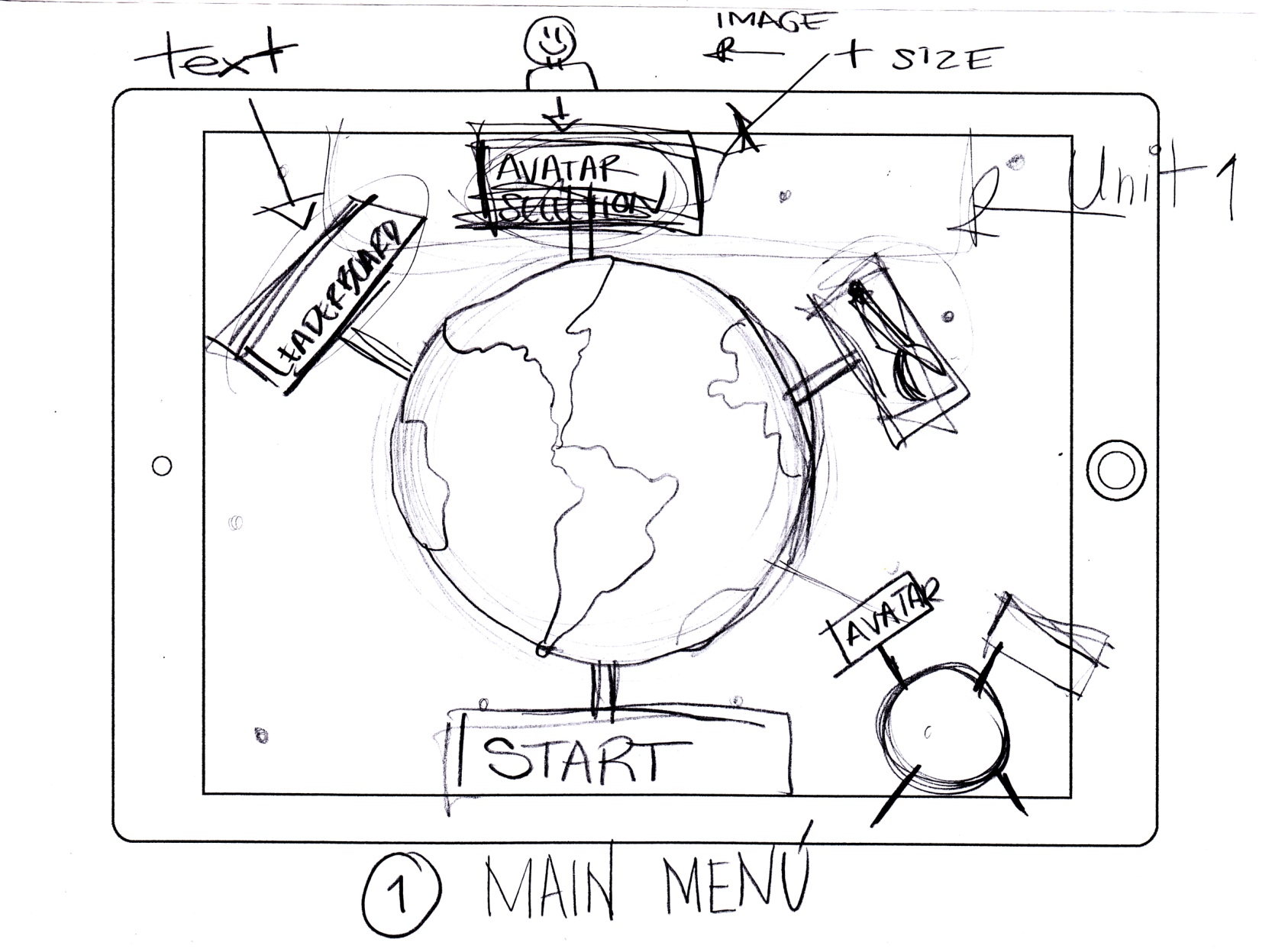 1. Main menu
2
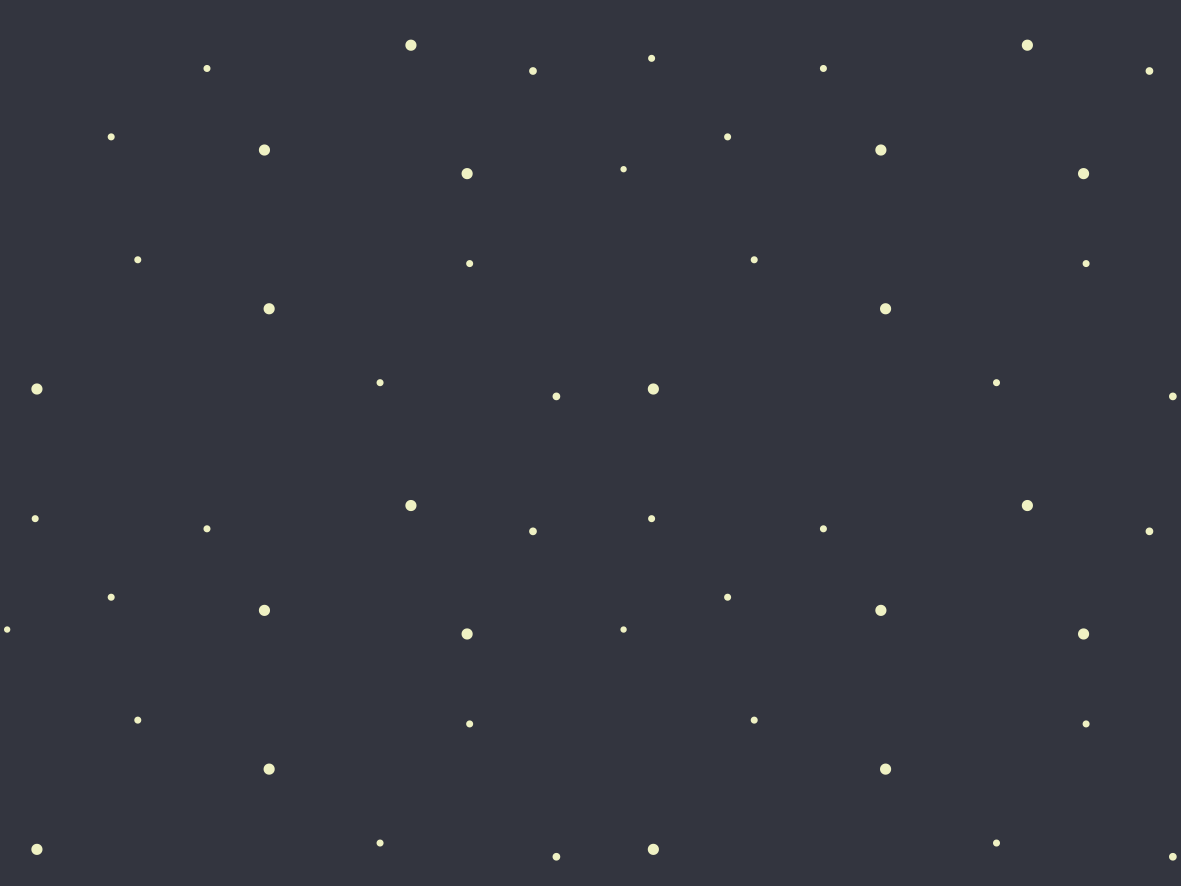 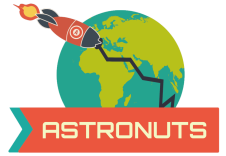 Astronuts: Esboços
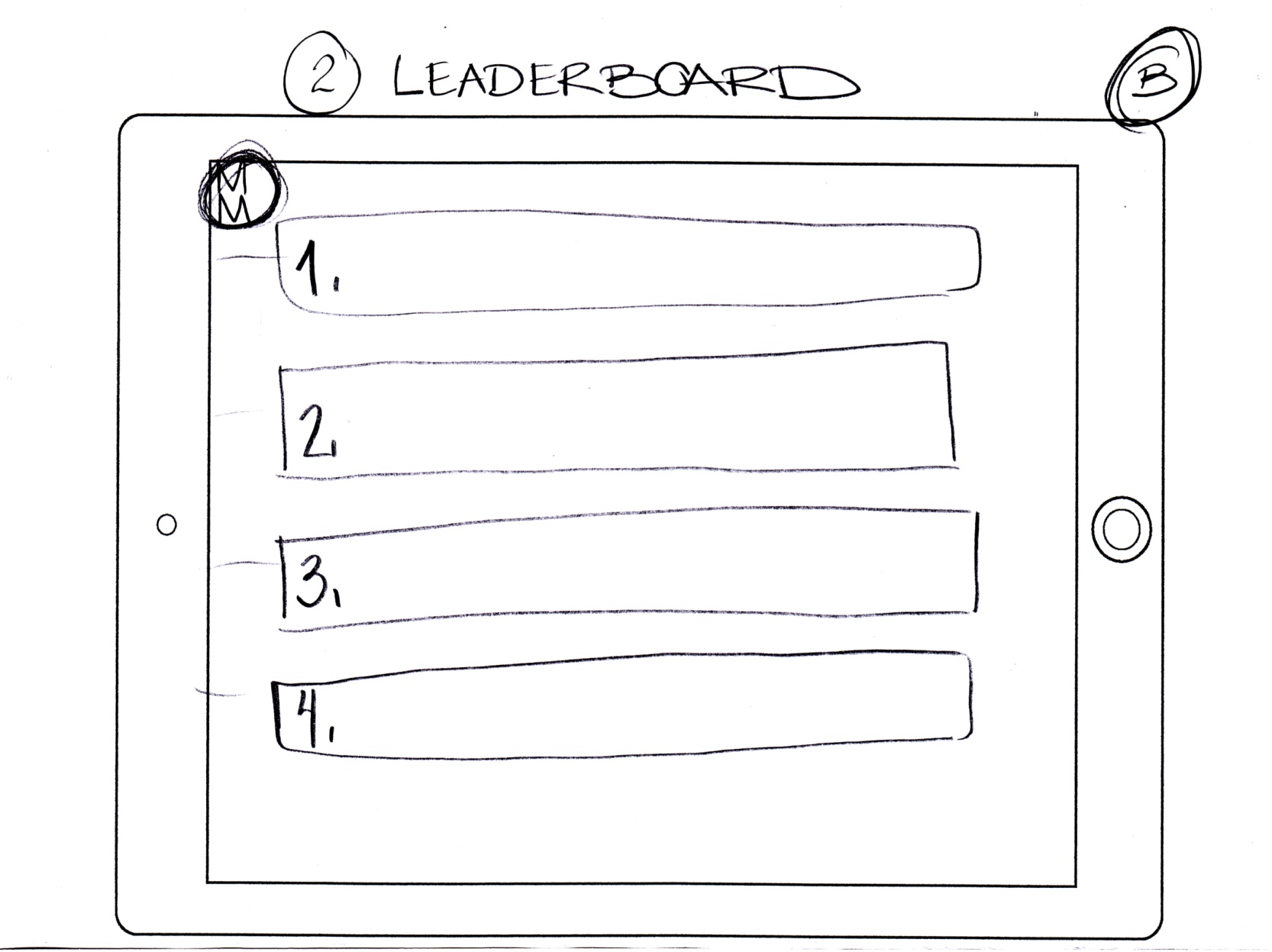 2. Leaderboard
3
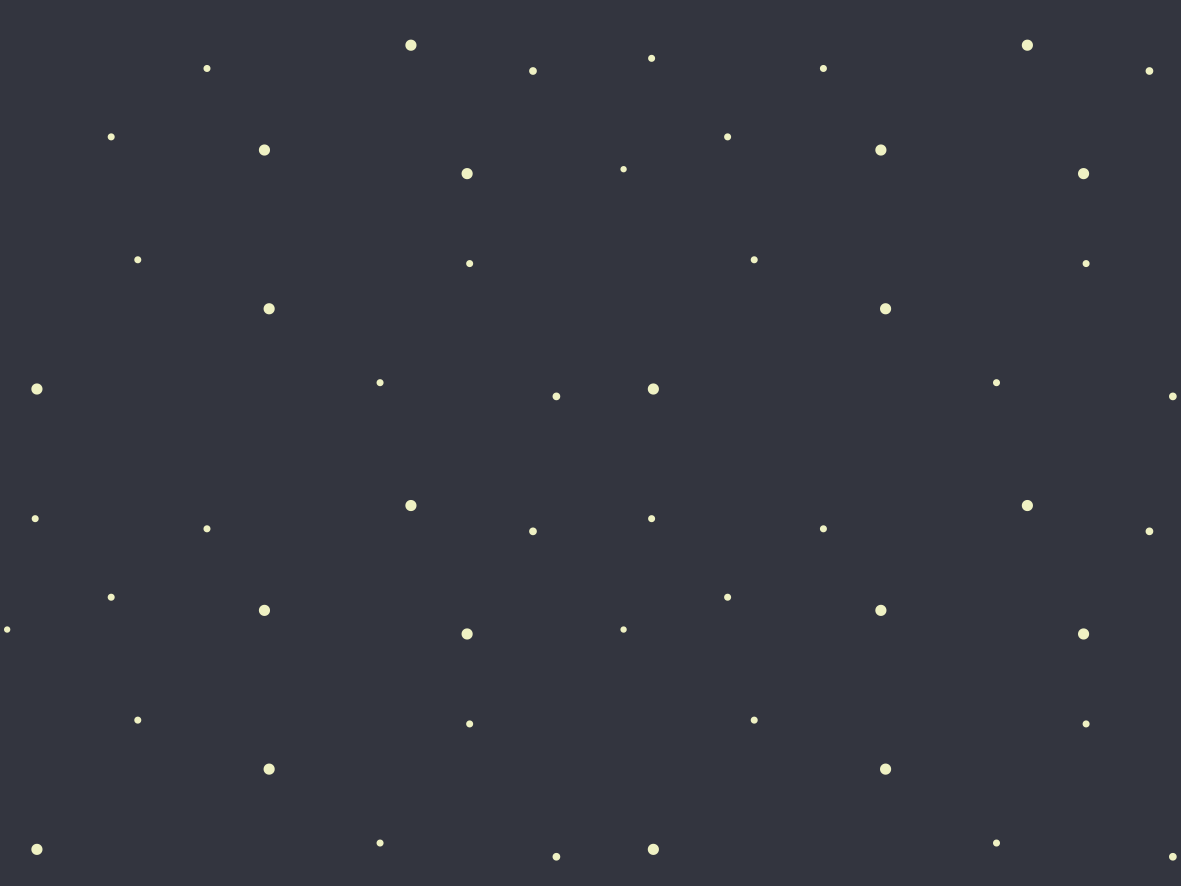 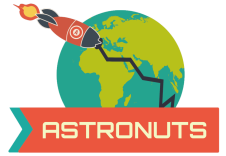 Astronuts: Esboços
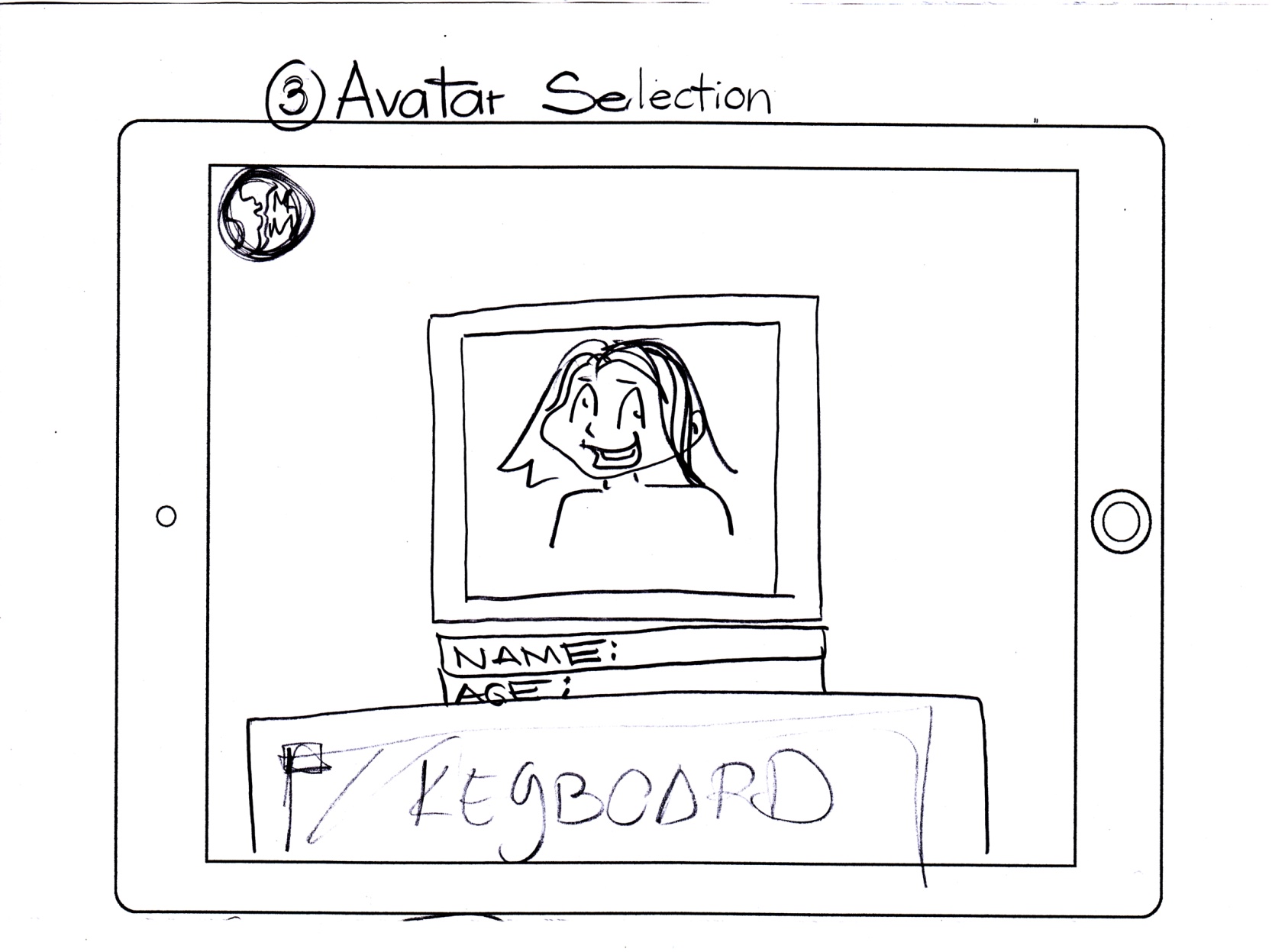 3. Avatar Selection
4
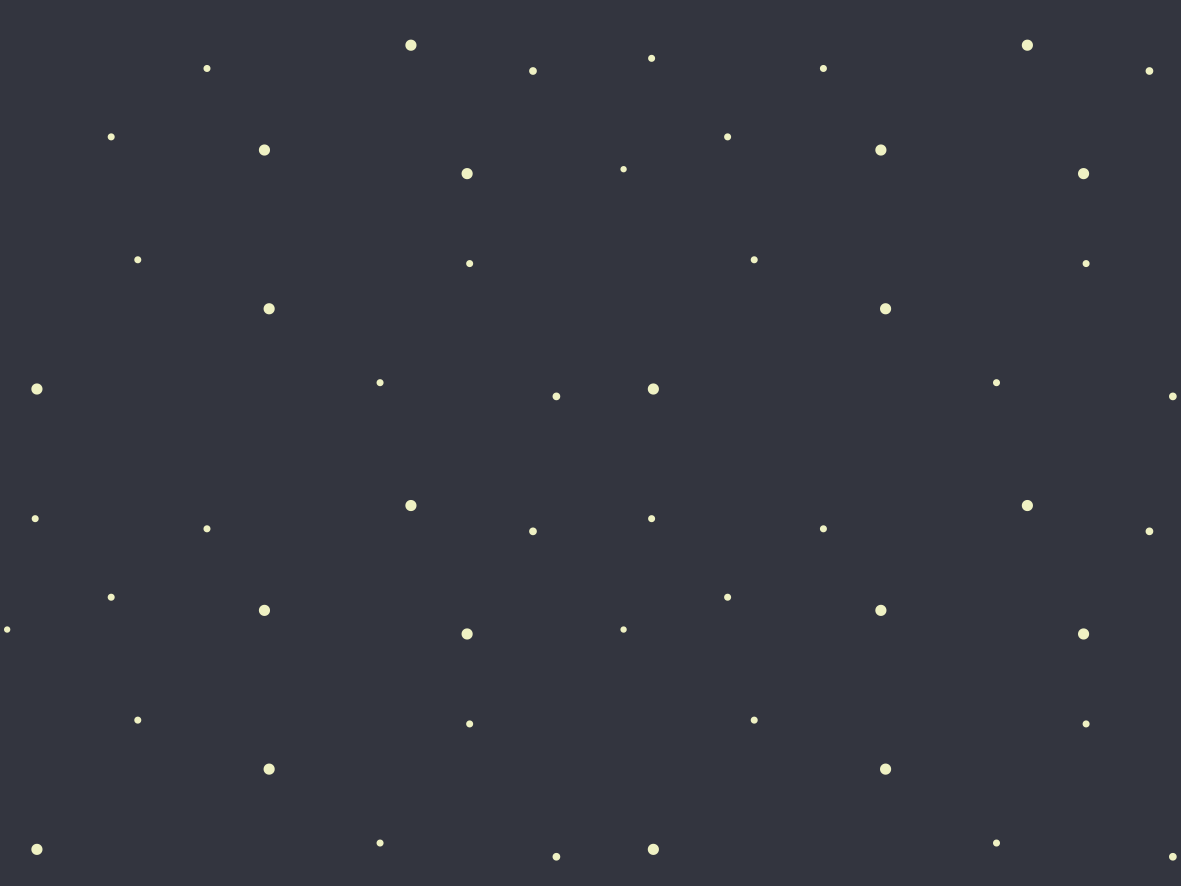 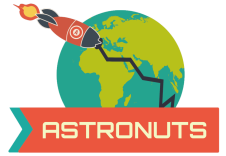 Astronuts: Esboços
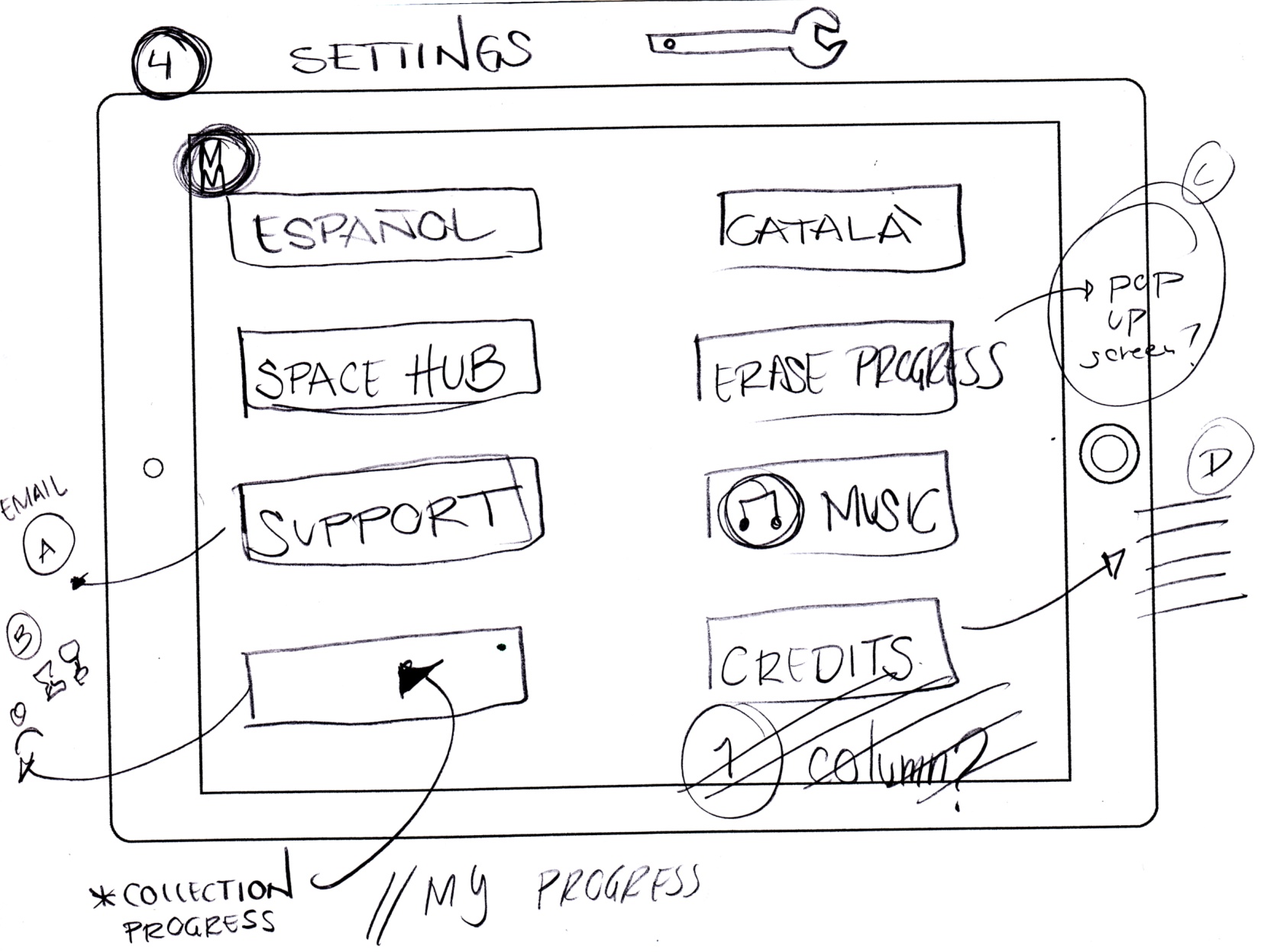 4. Settings
5
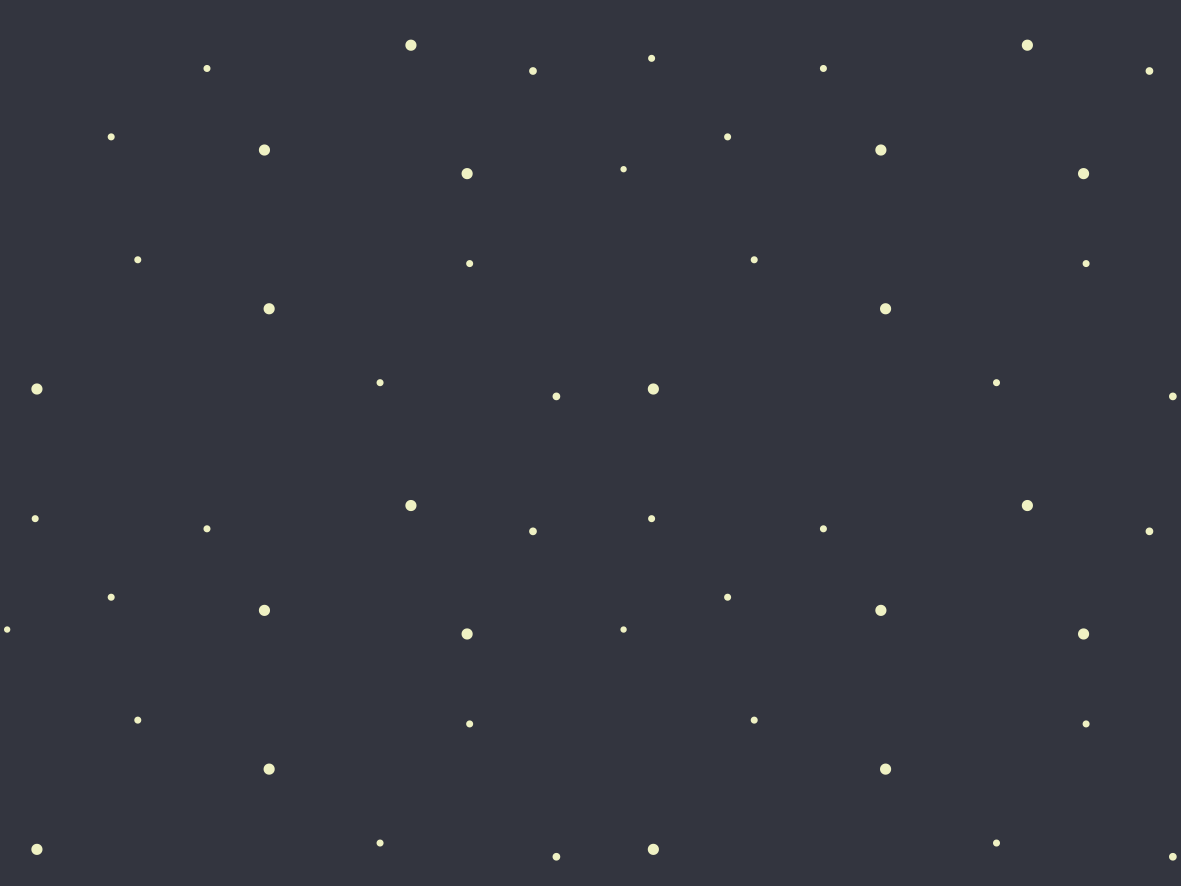 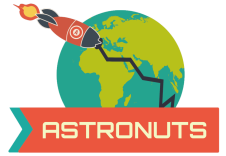 Astronuts: Esboços
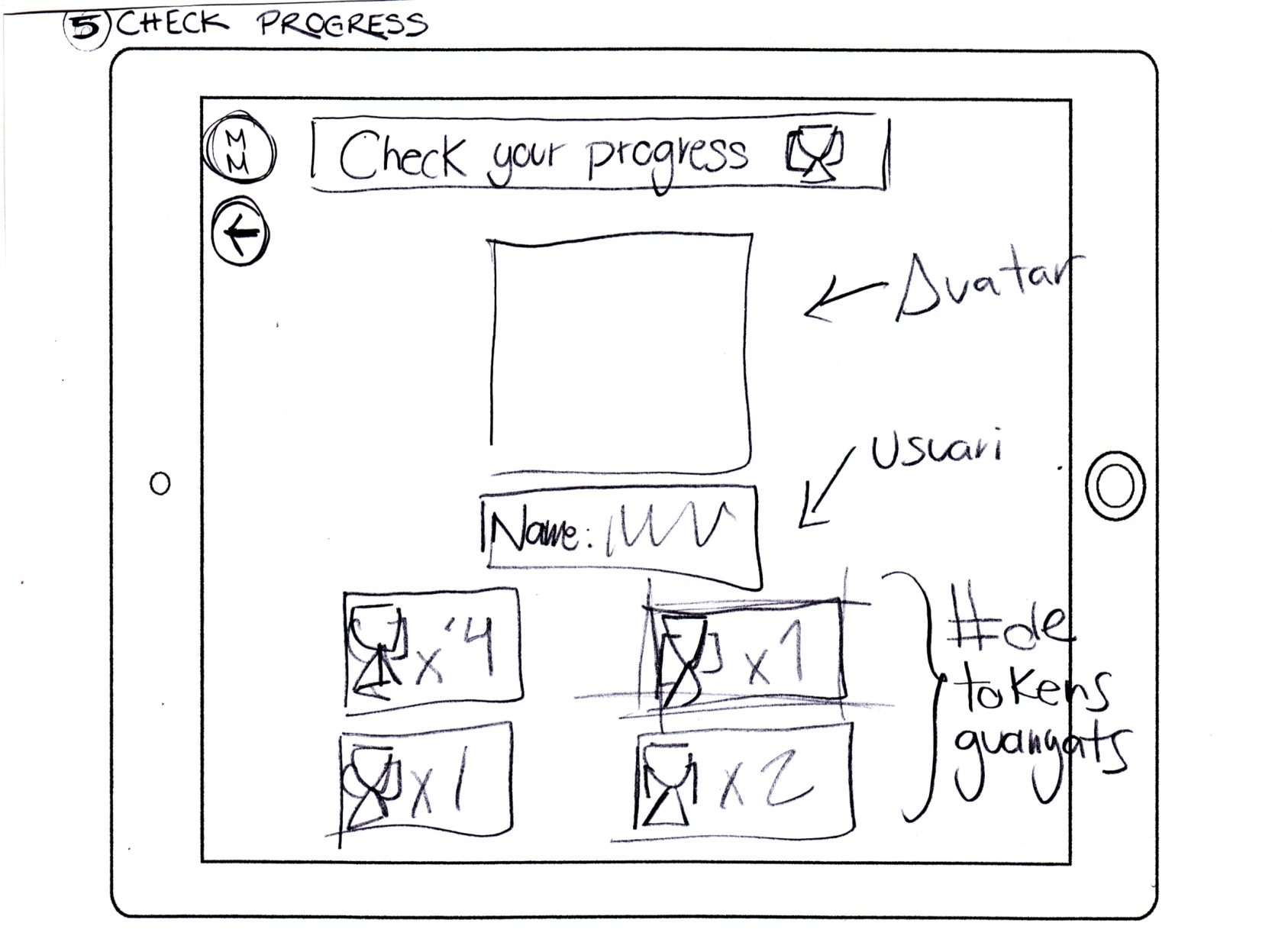 5. Check your progress
6
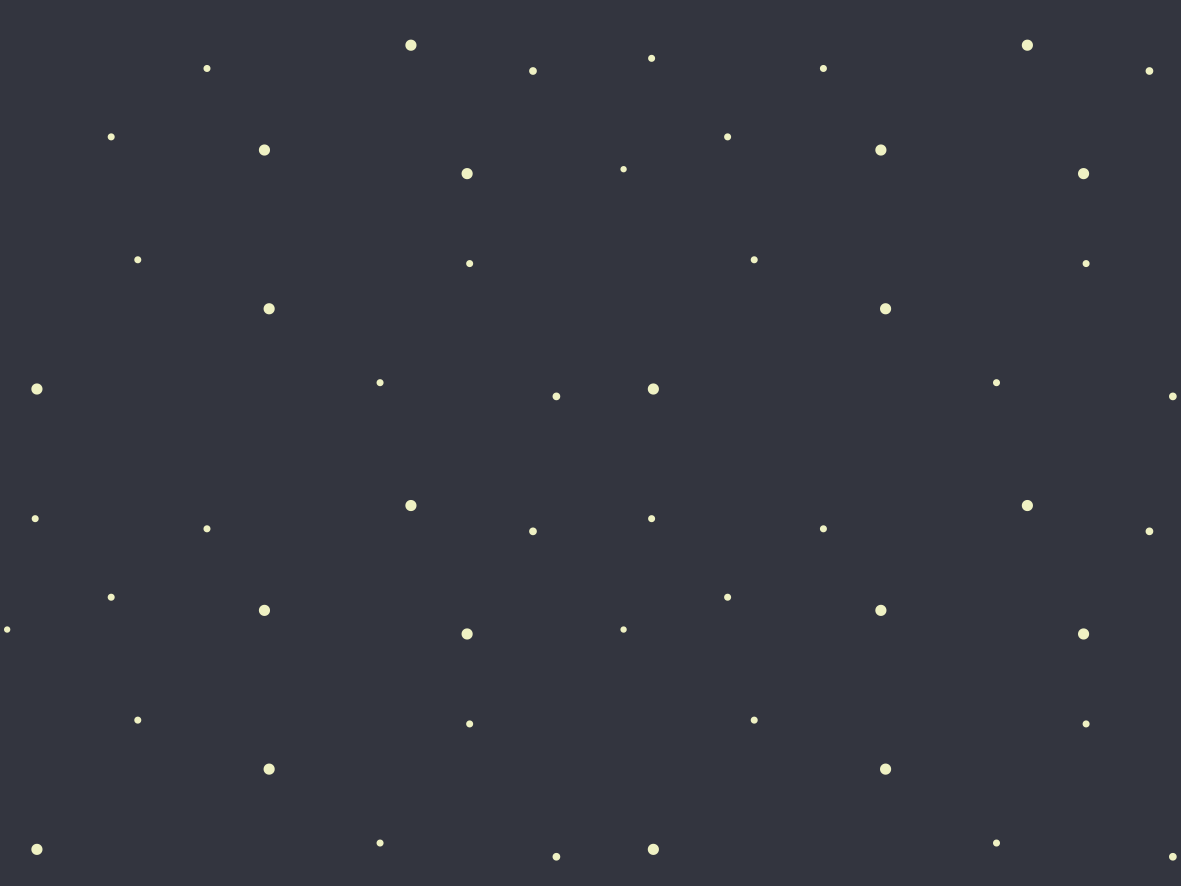 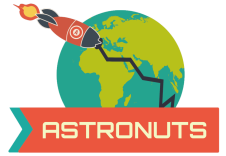 Astronuts: Esboços
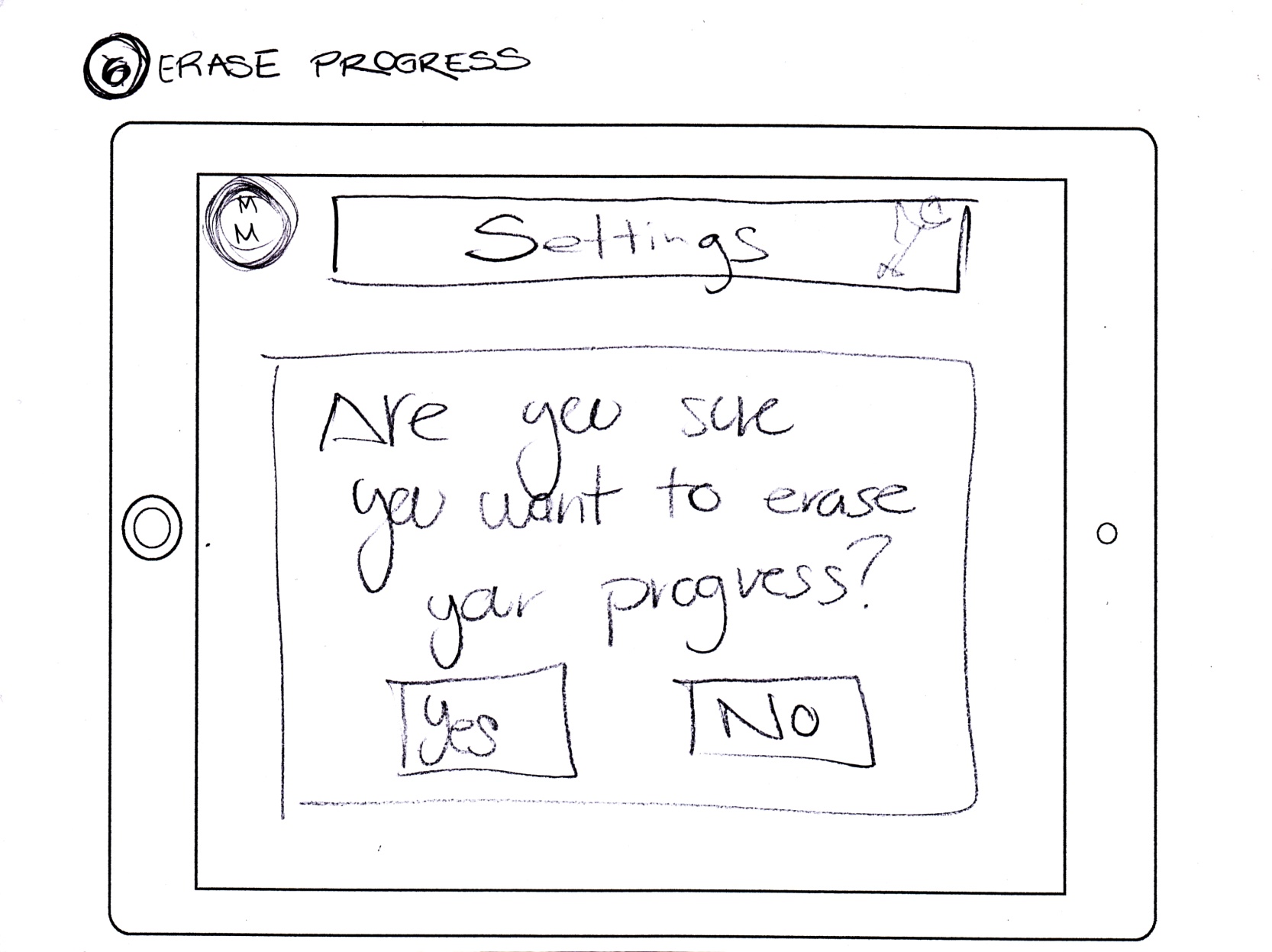 6. Erase progress
7
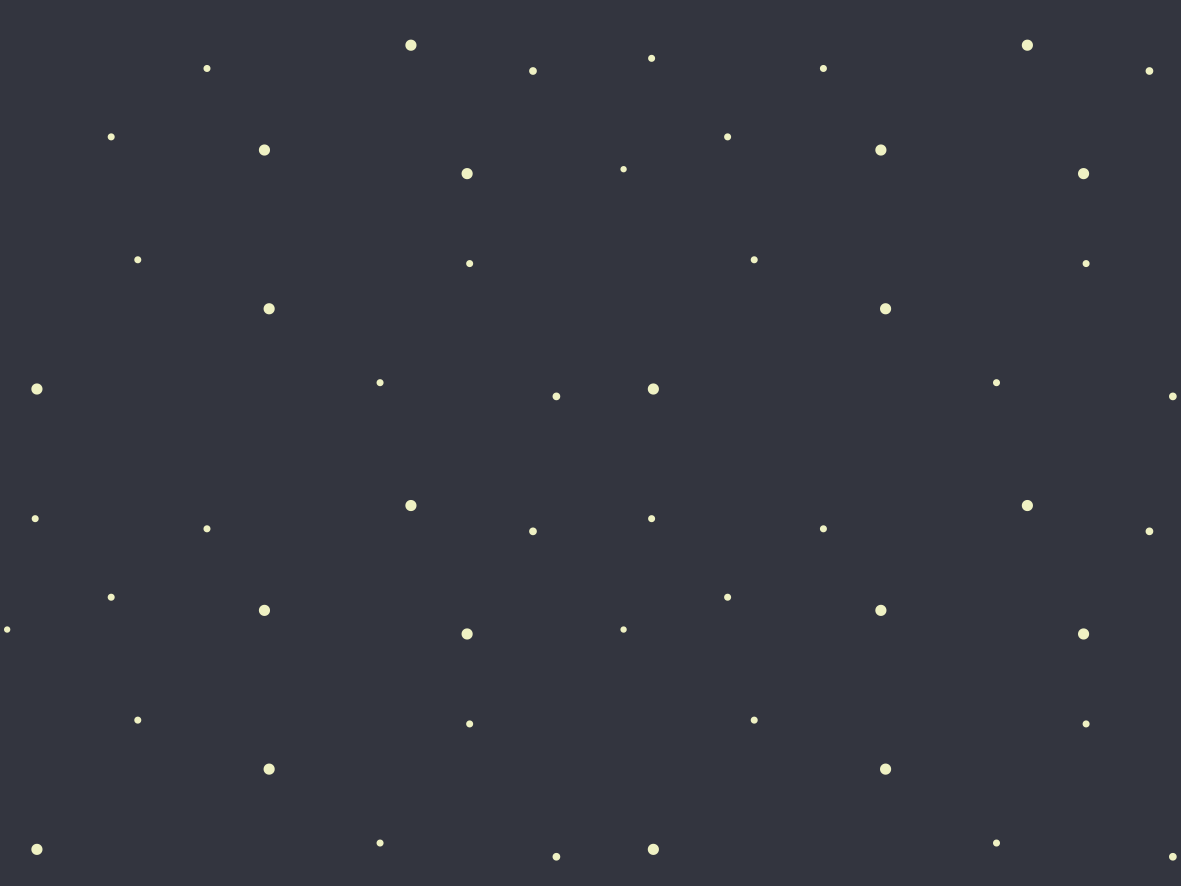 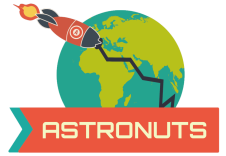 Astronuts: Esboços
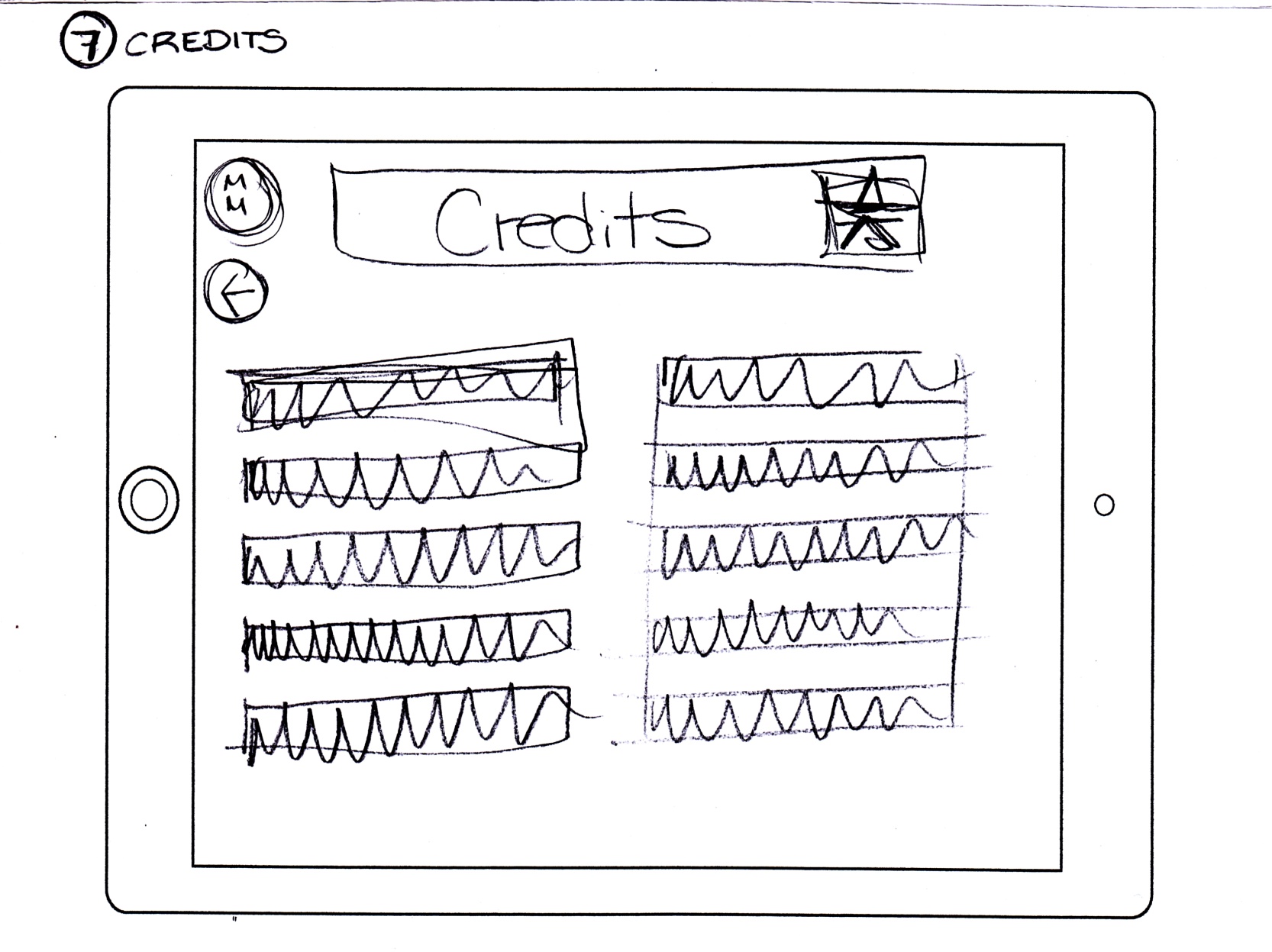 7. Credits
8
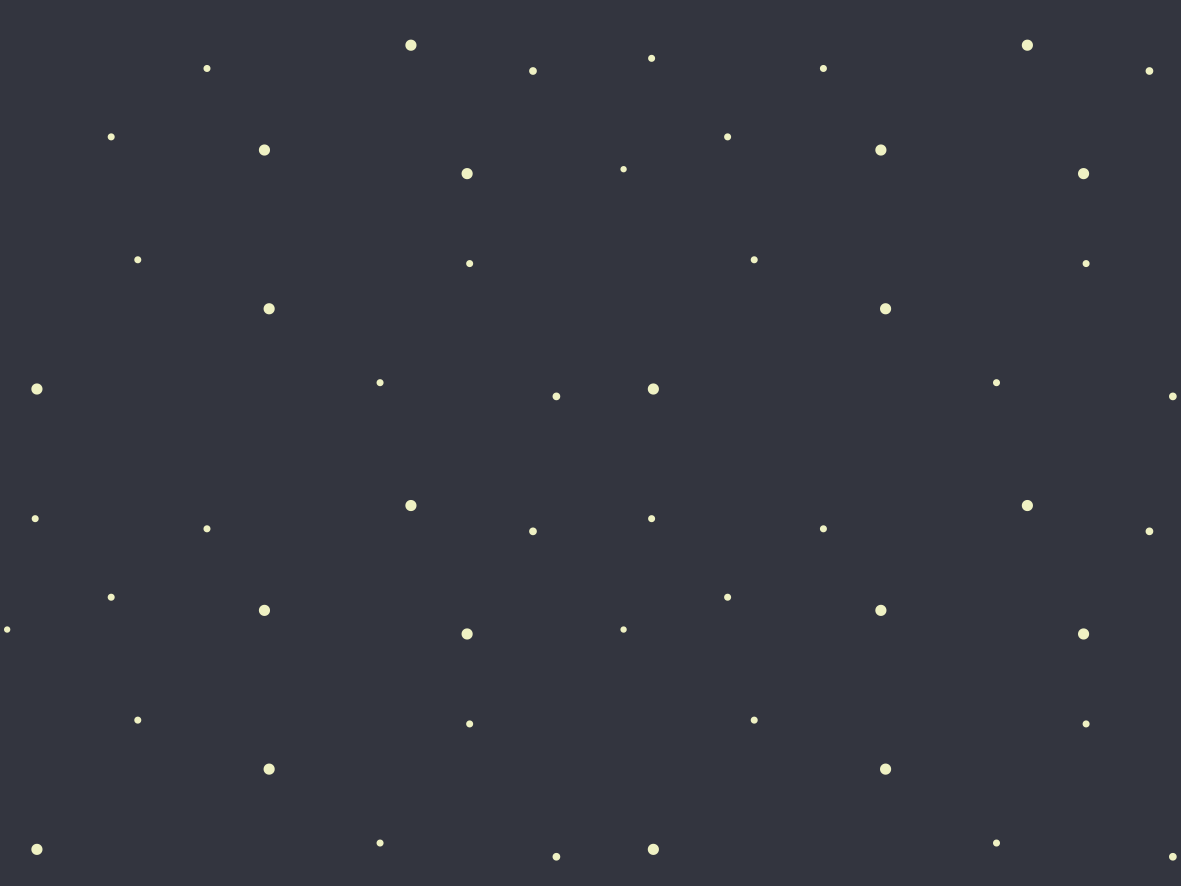 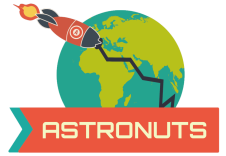 Astronuts: Esboços
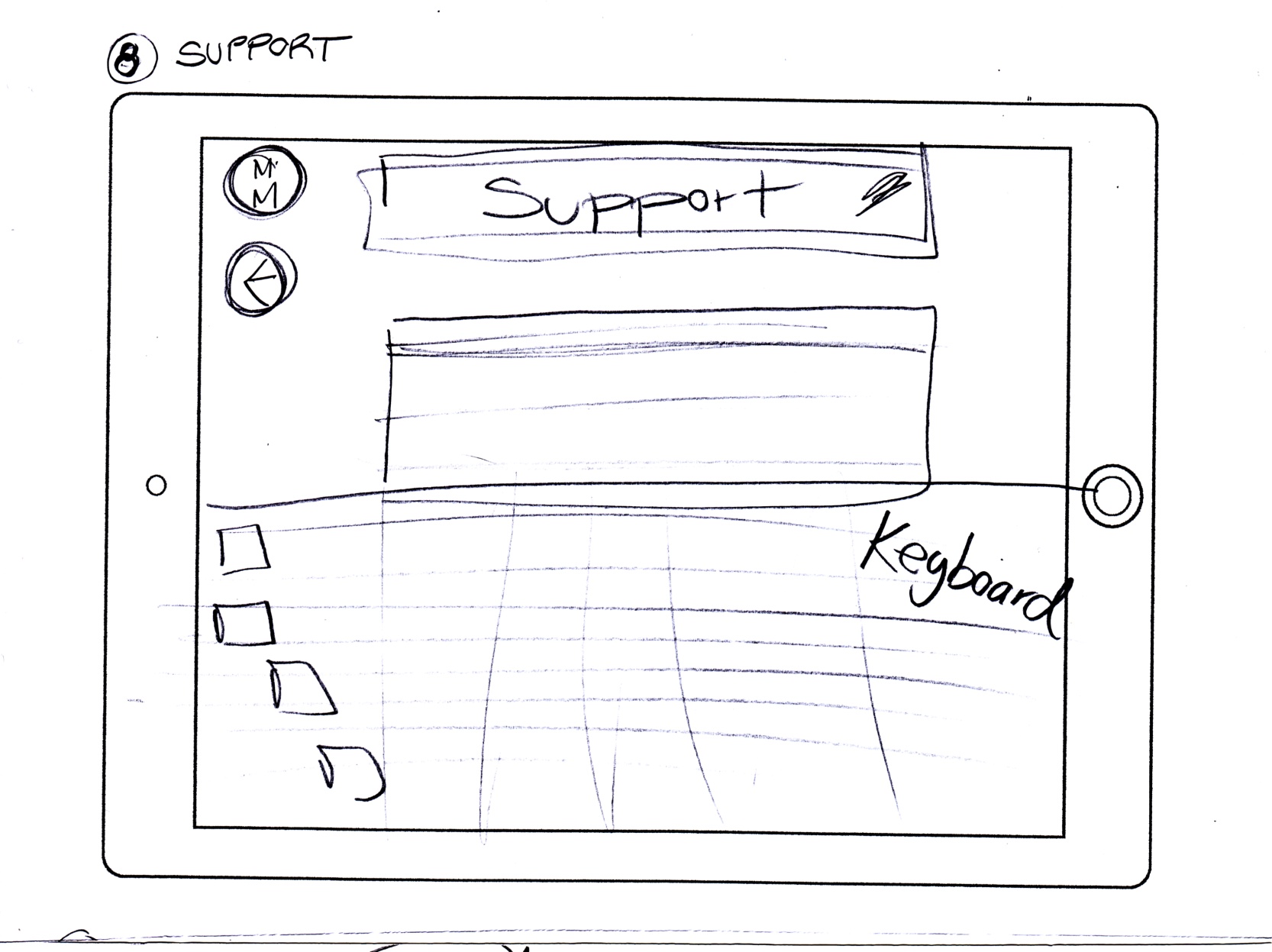 8. Support
9
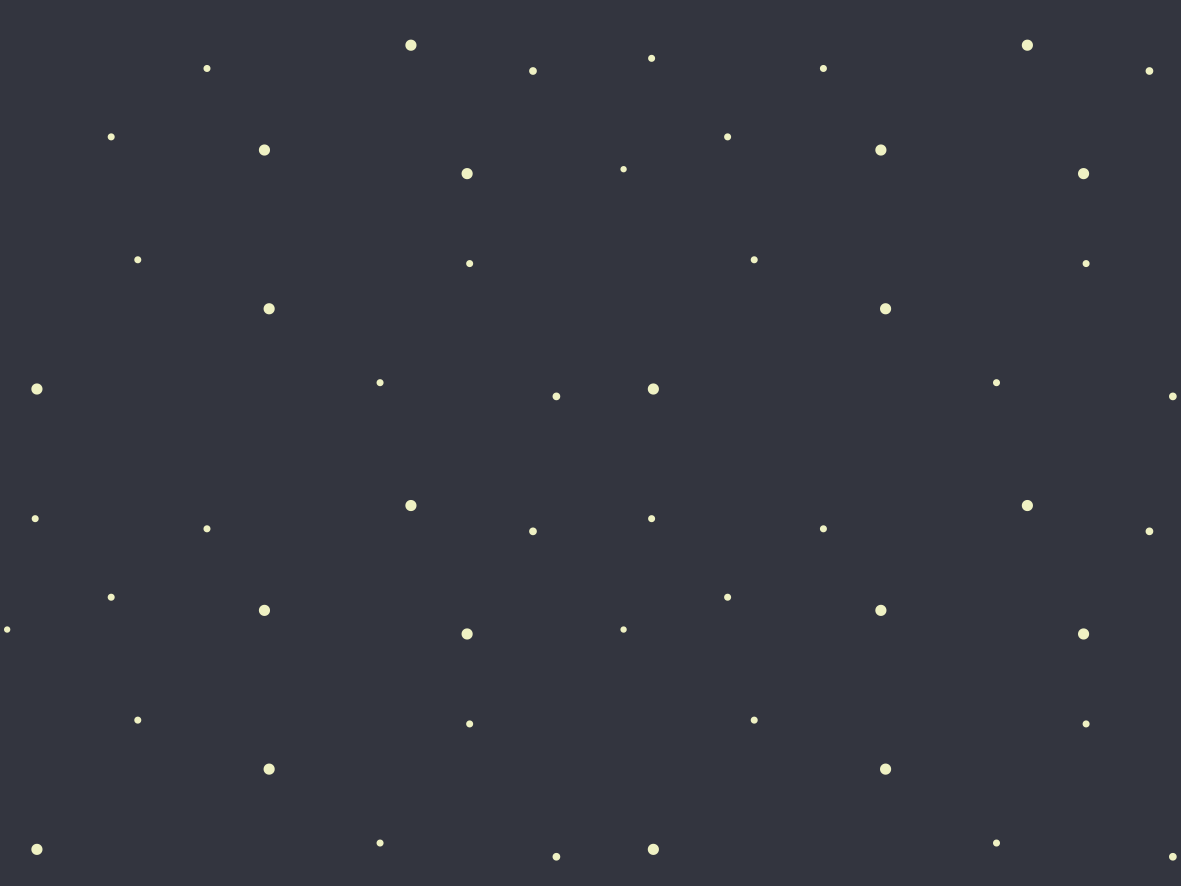 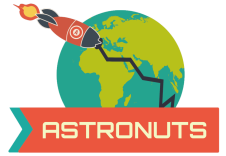 Astronuts: Esboços
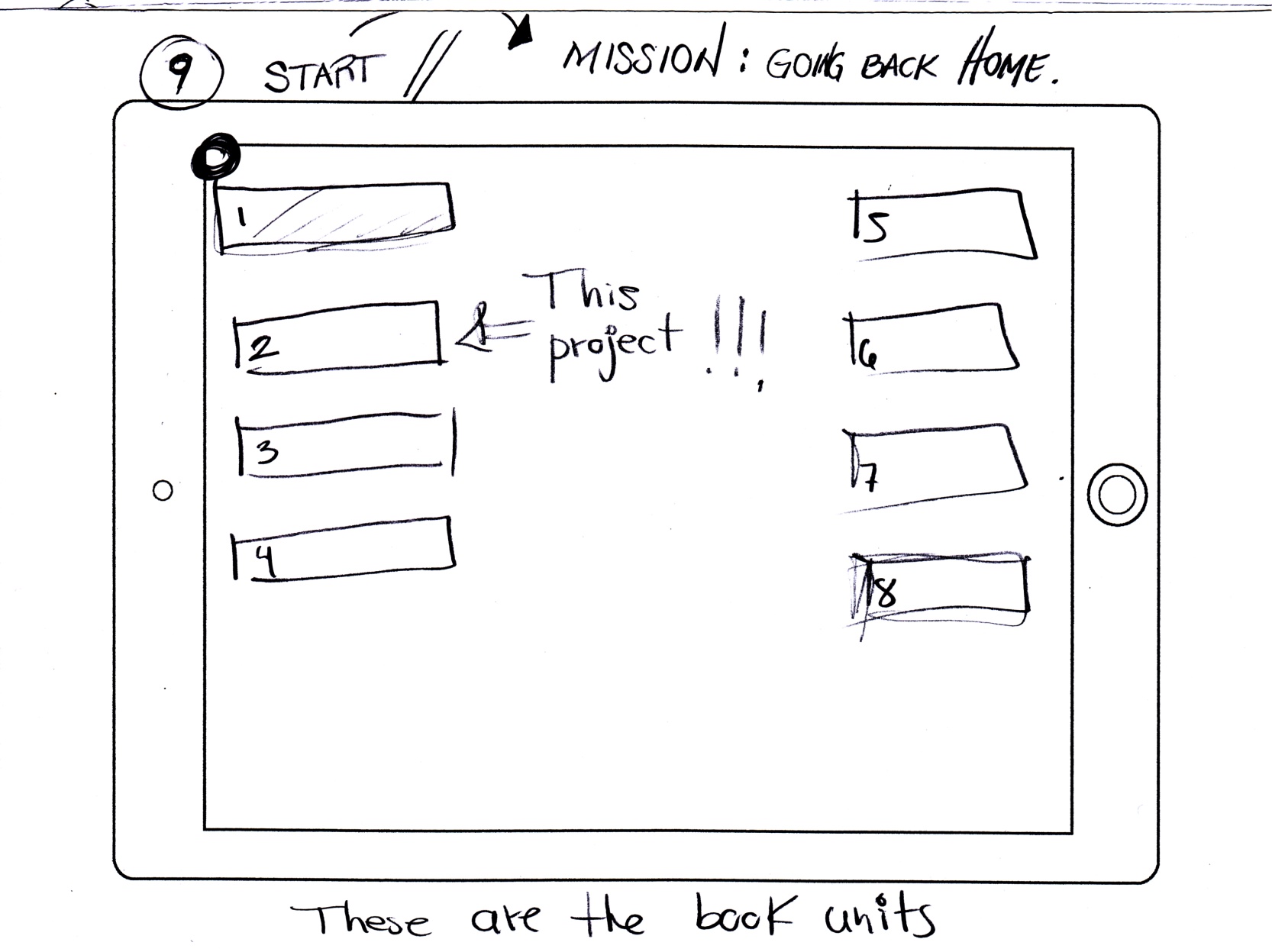 9. Mission: Going back home
10
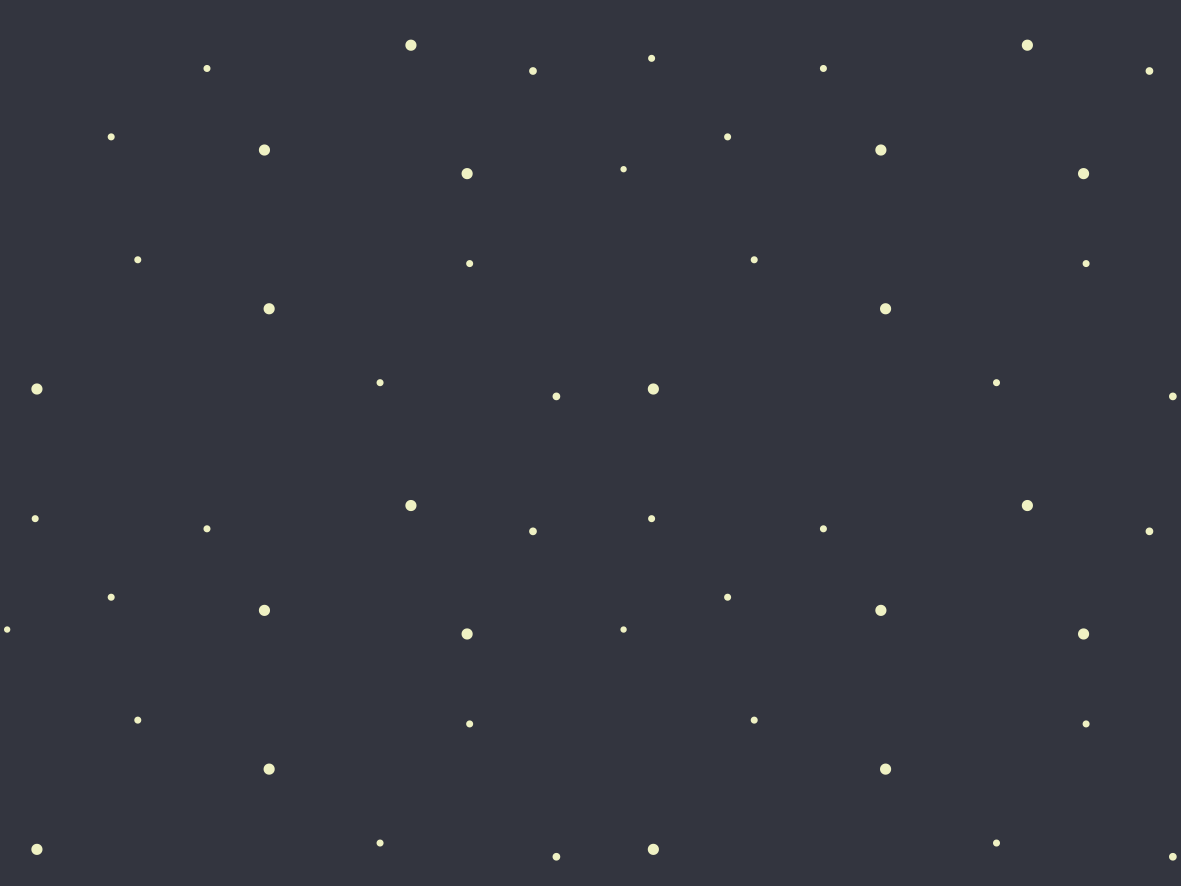 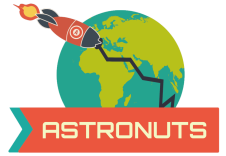 Astronuts: Esboços
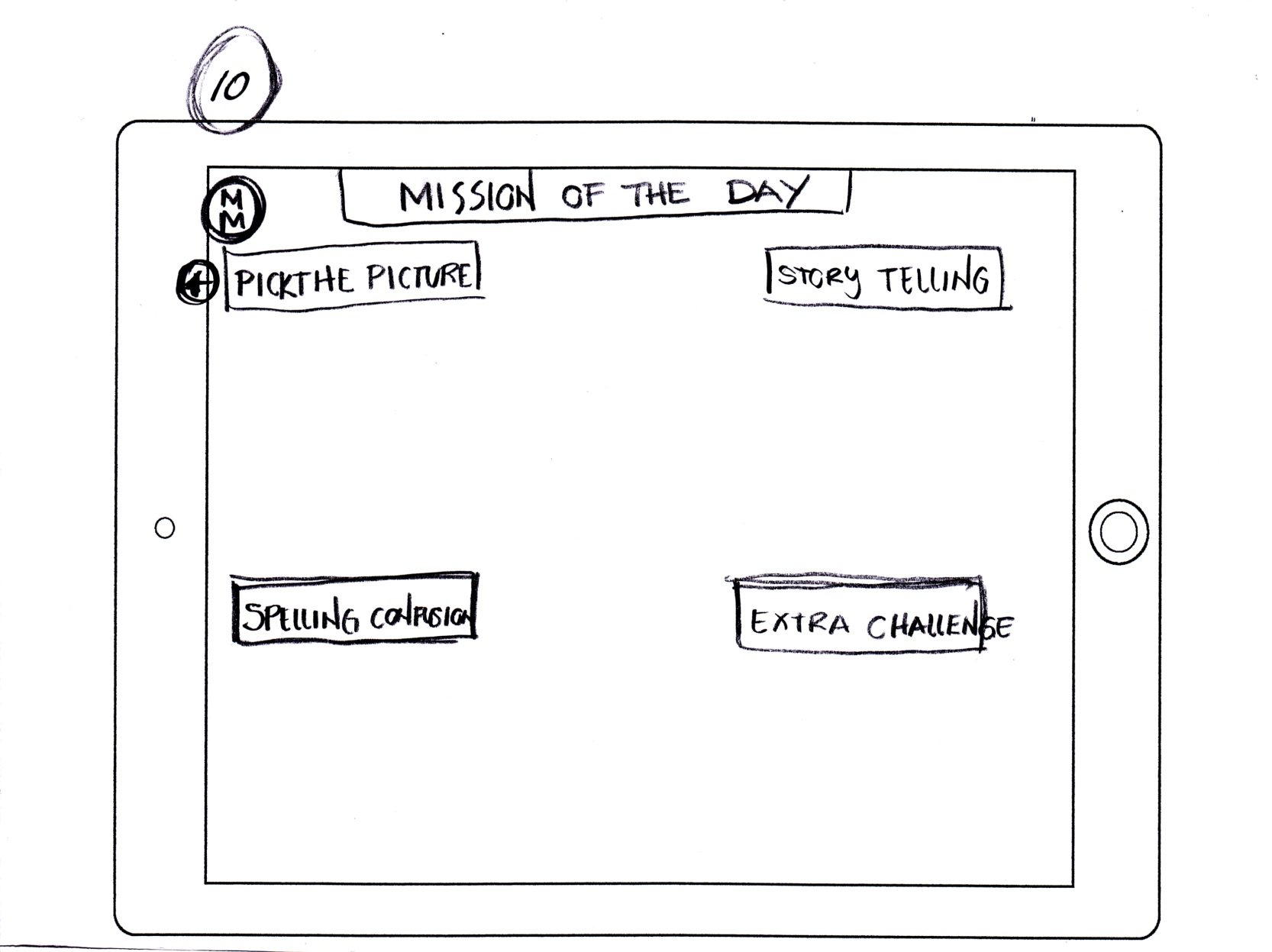 10. Mission of the day
11
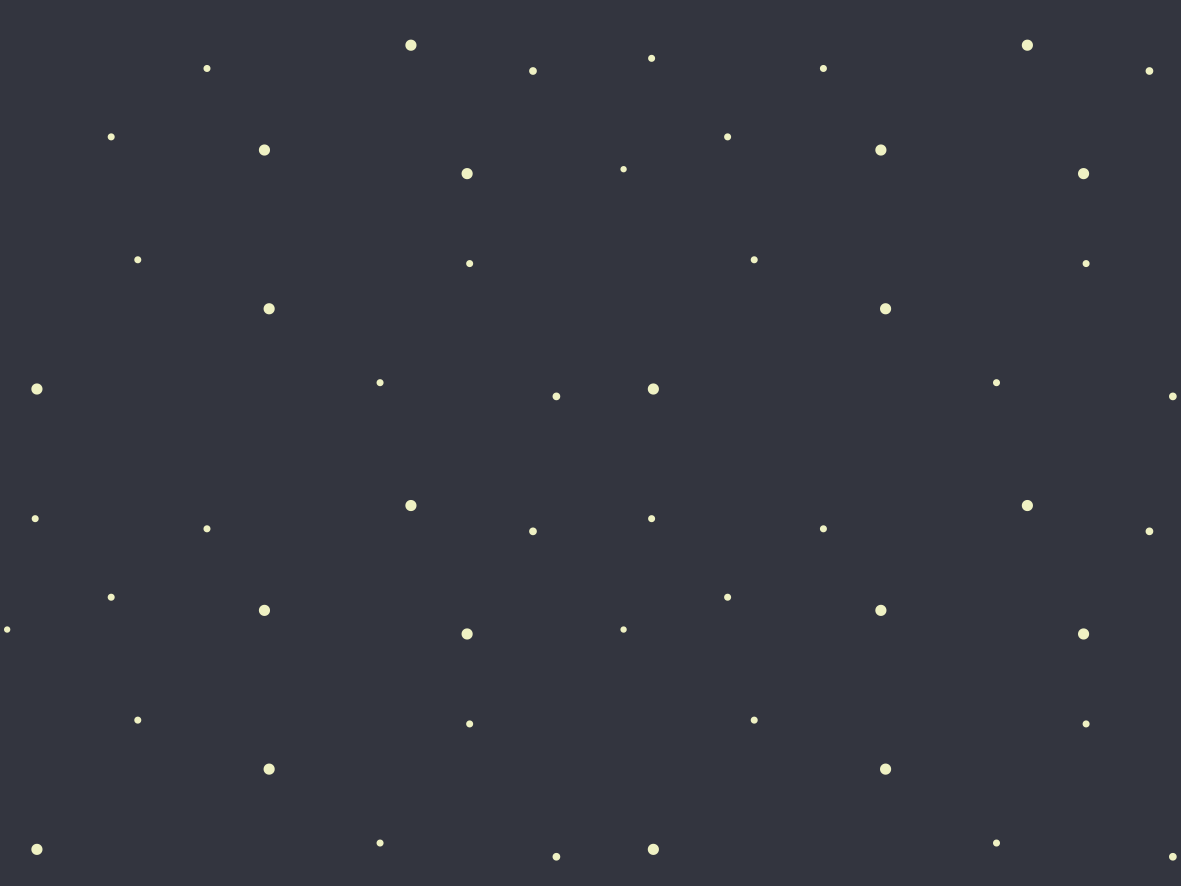 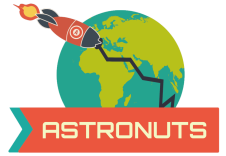 Astronuts: Esboços
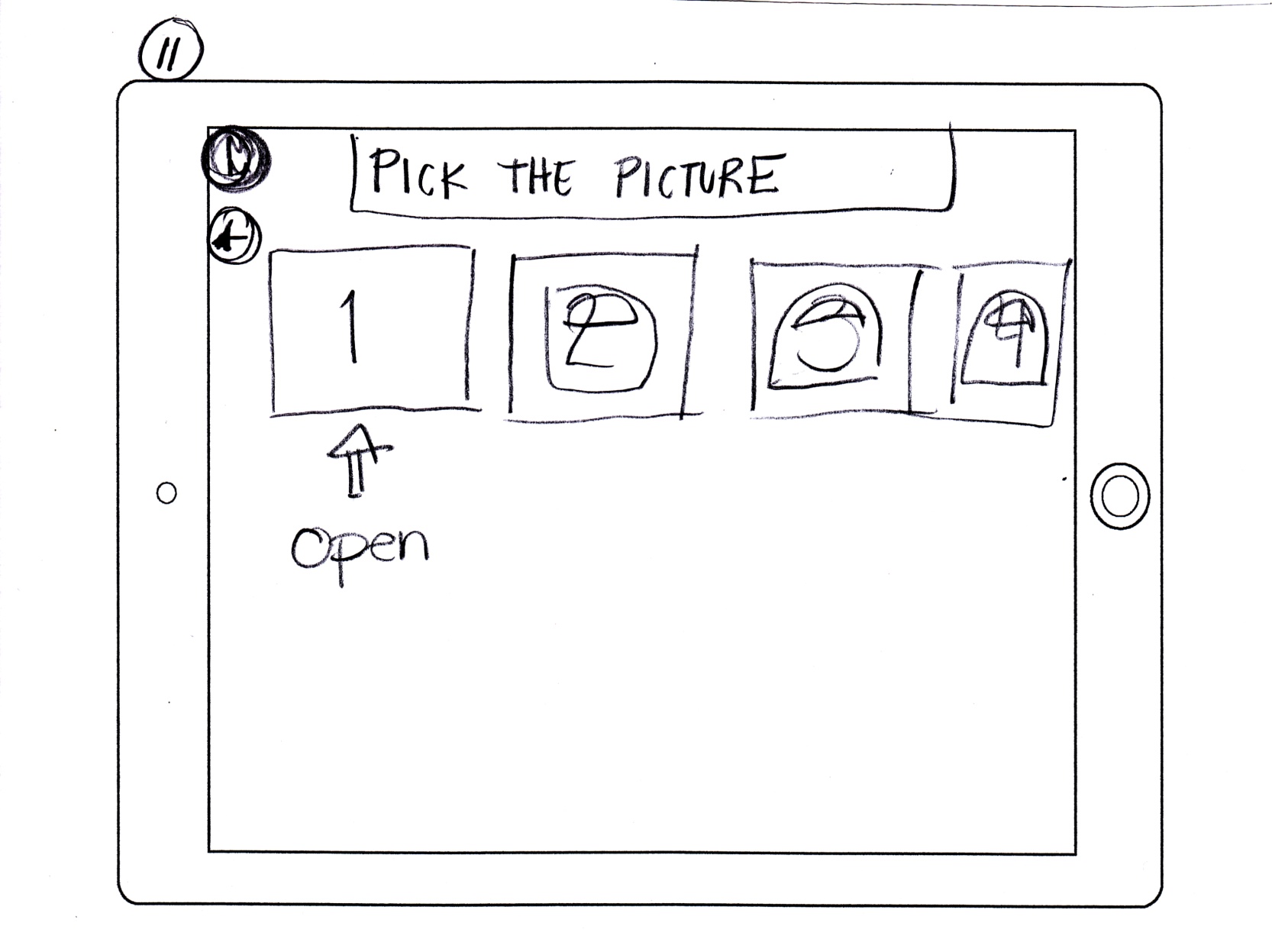 11. Pick the picture
12
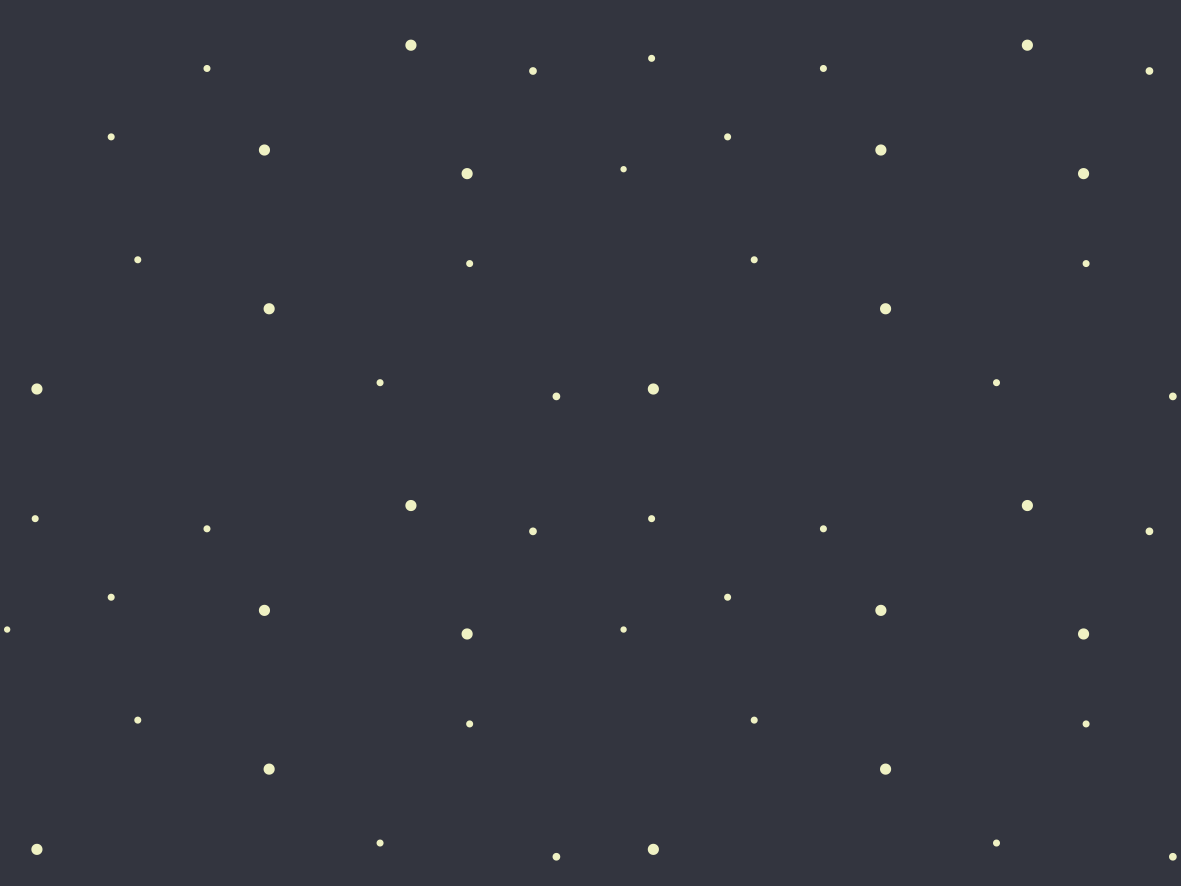 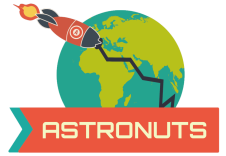 Astronuts: Esboços
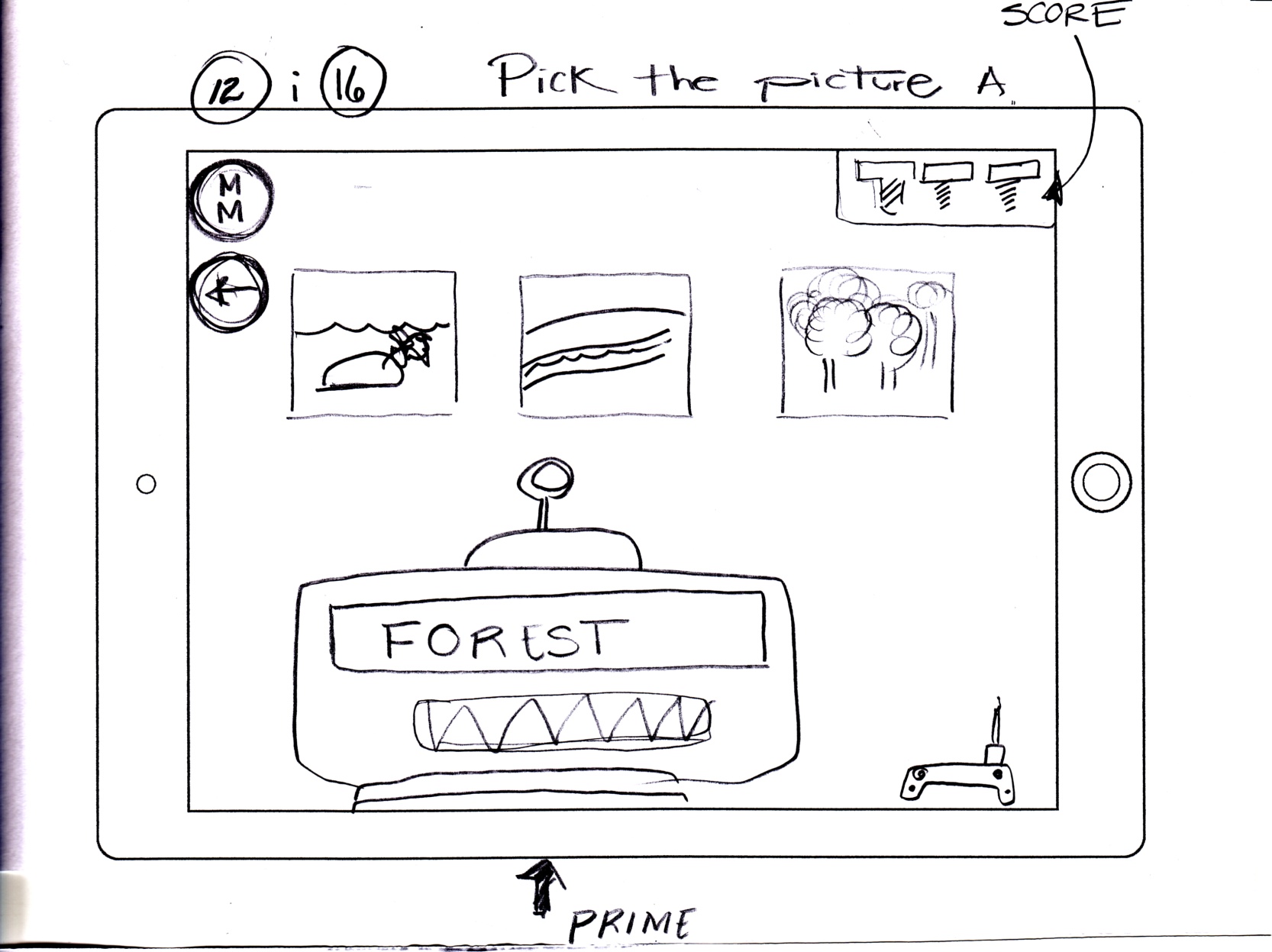 12. Pick the picture: Activity A
13
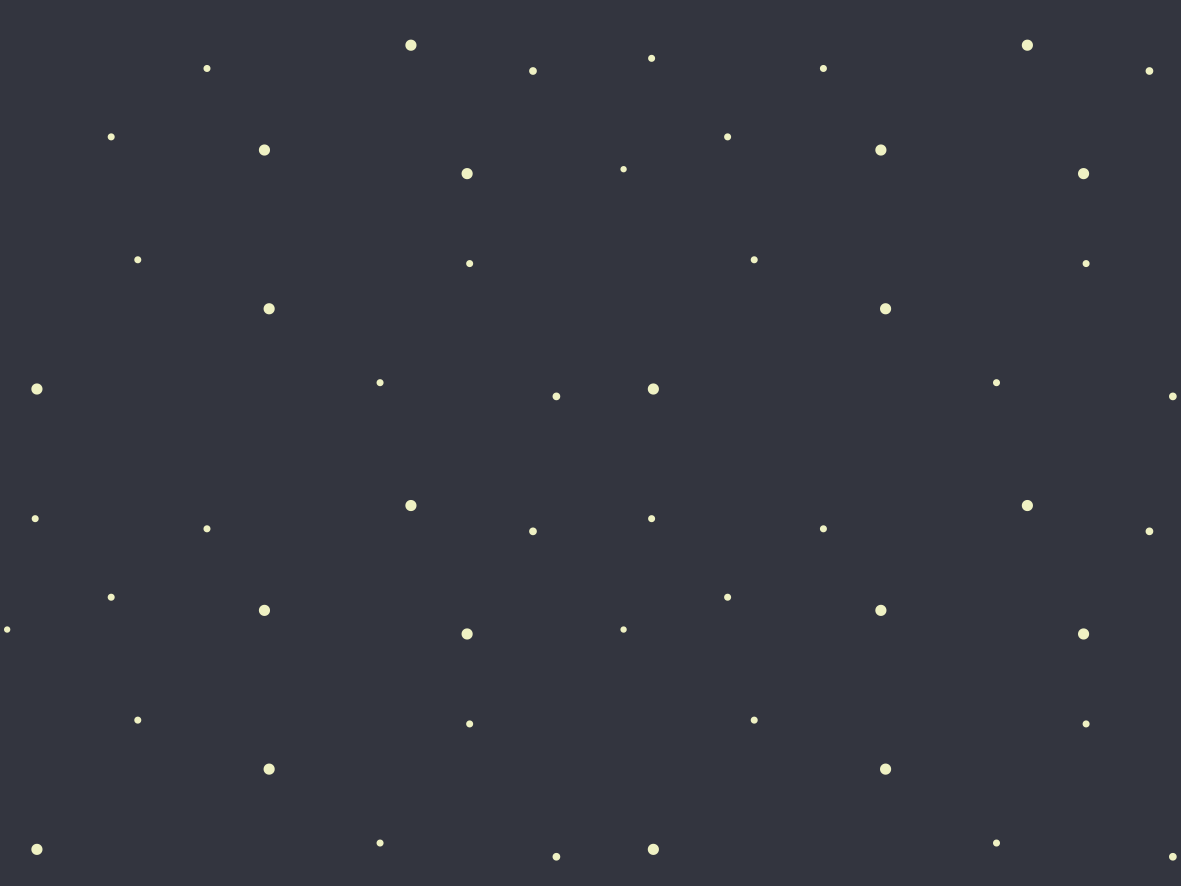 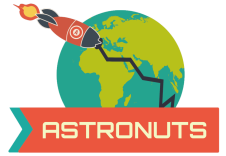 Astronuts: Esboços
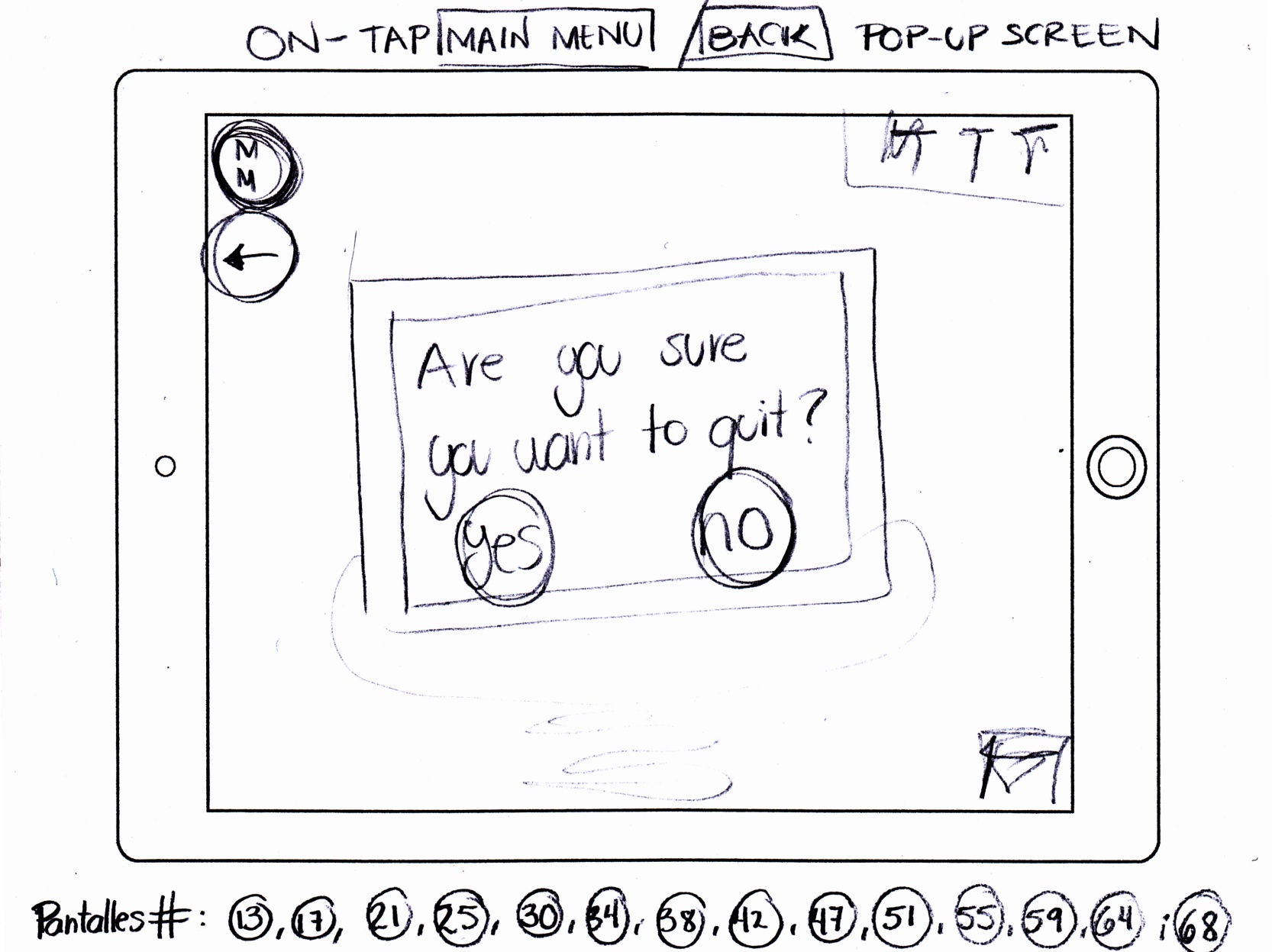 13. Confirmation screen
14
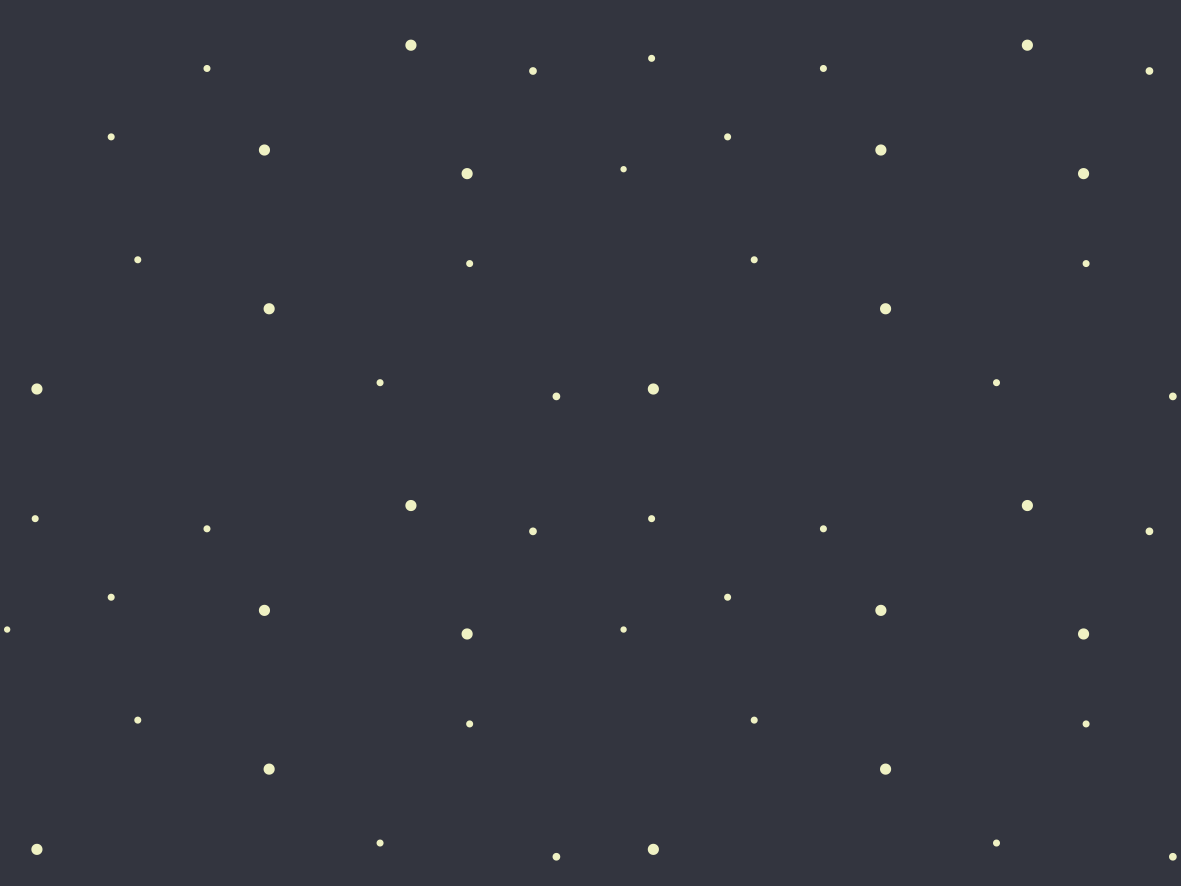 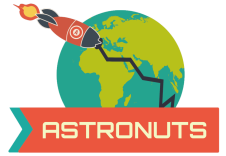 Astronuts: Esboços
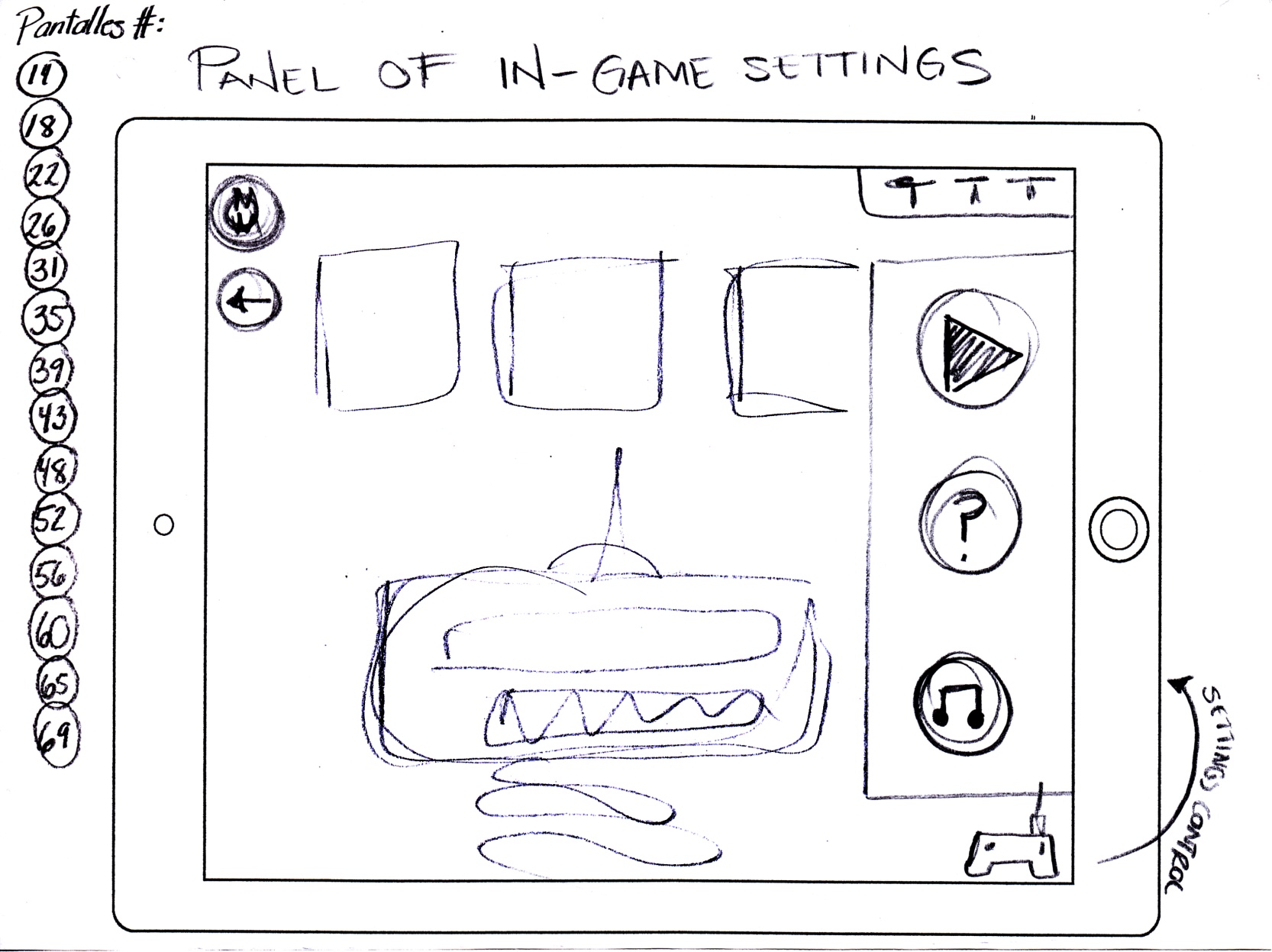 14. In-game settings
15
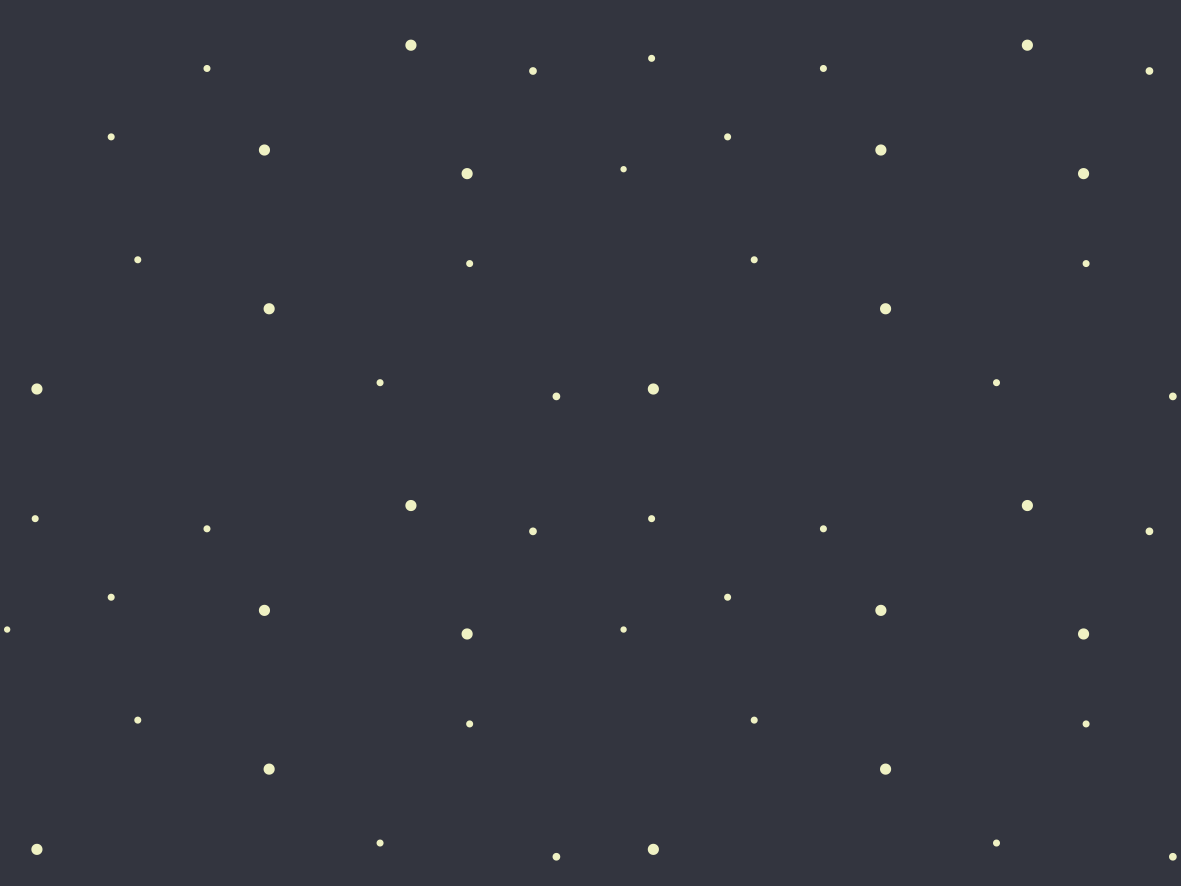 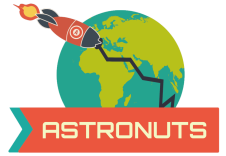 Astronuts: Esboços
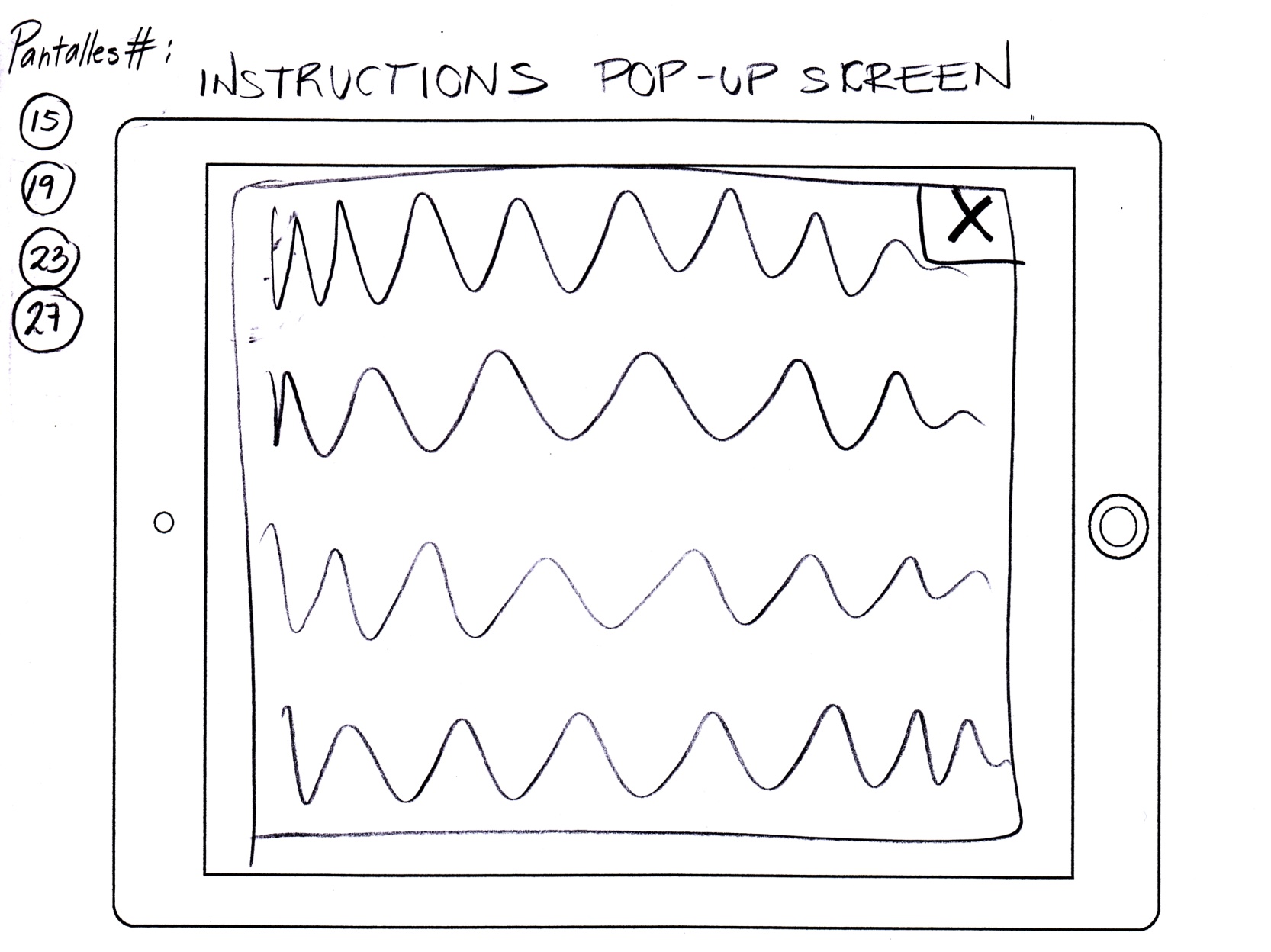 15. Instructions. Pop up
16
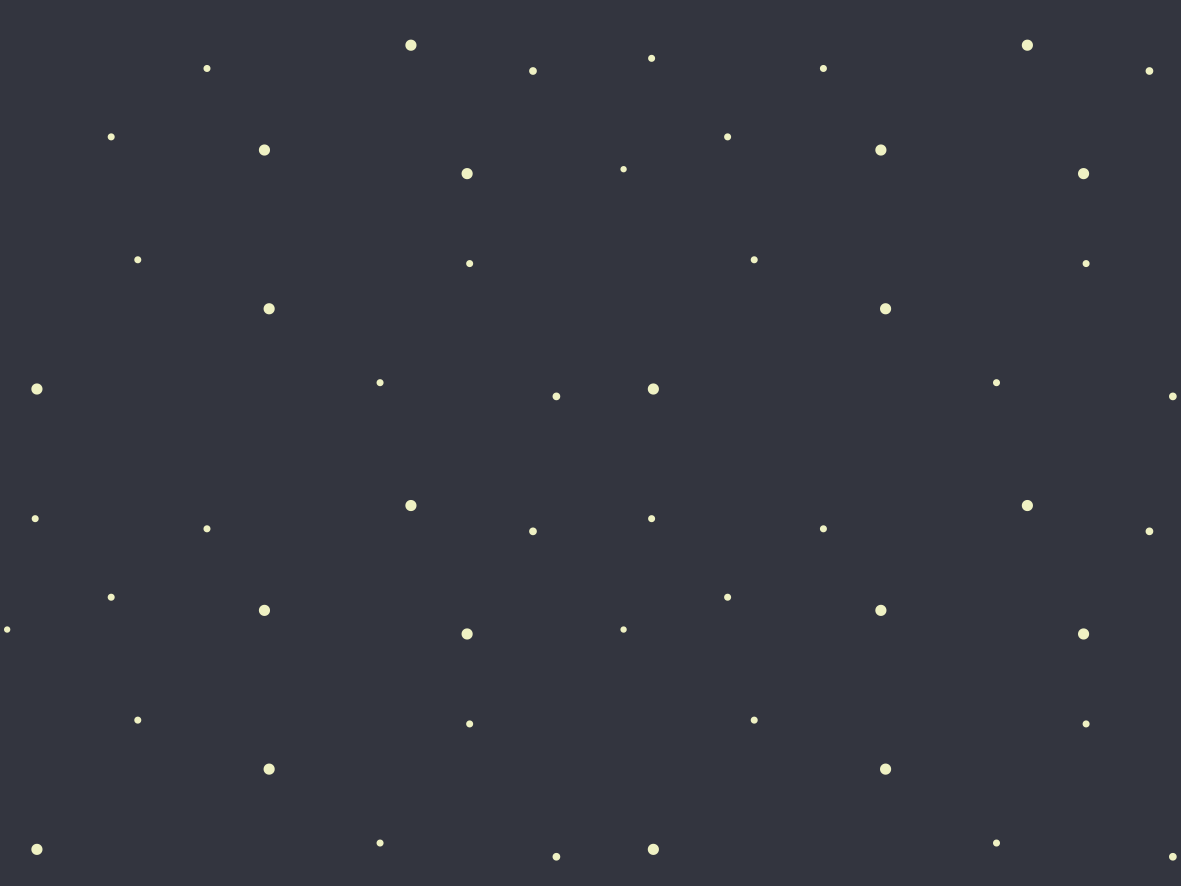 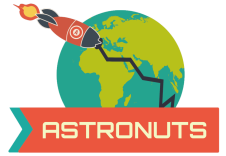 Astronuts: Esboços
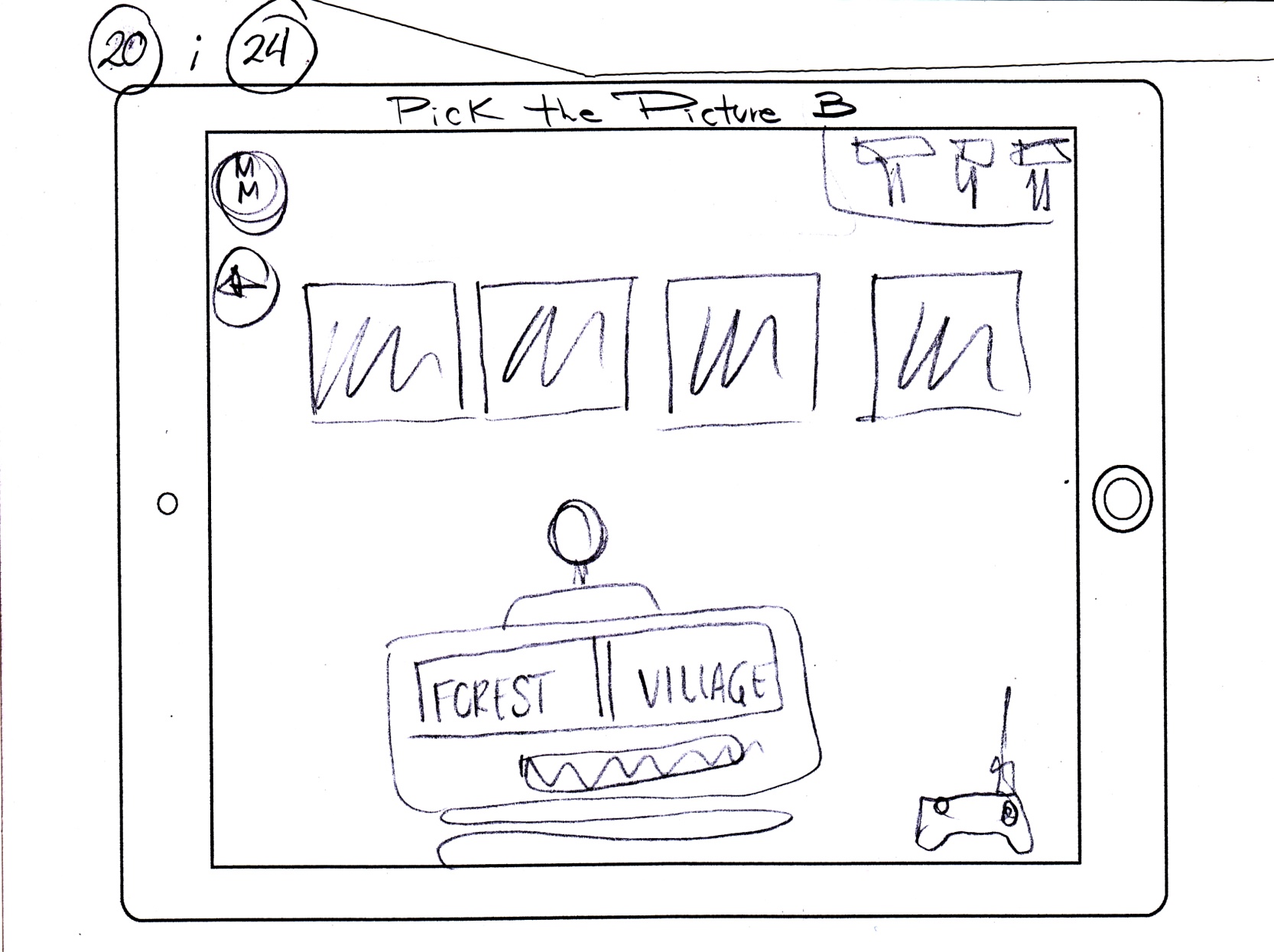 20. Pick the picture: Activity B
17
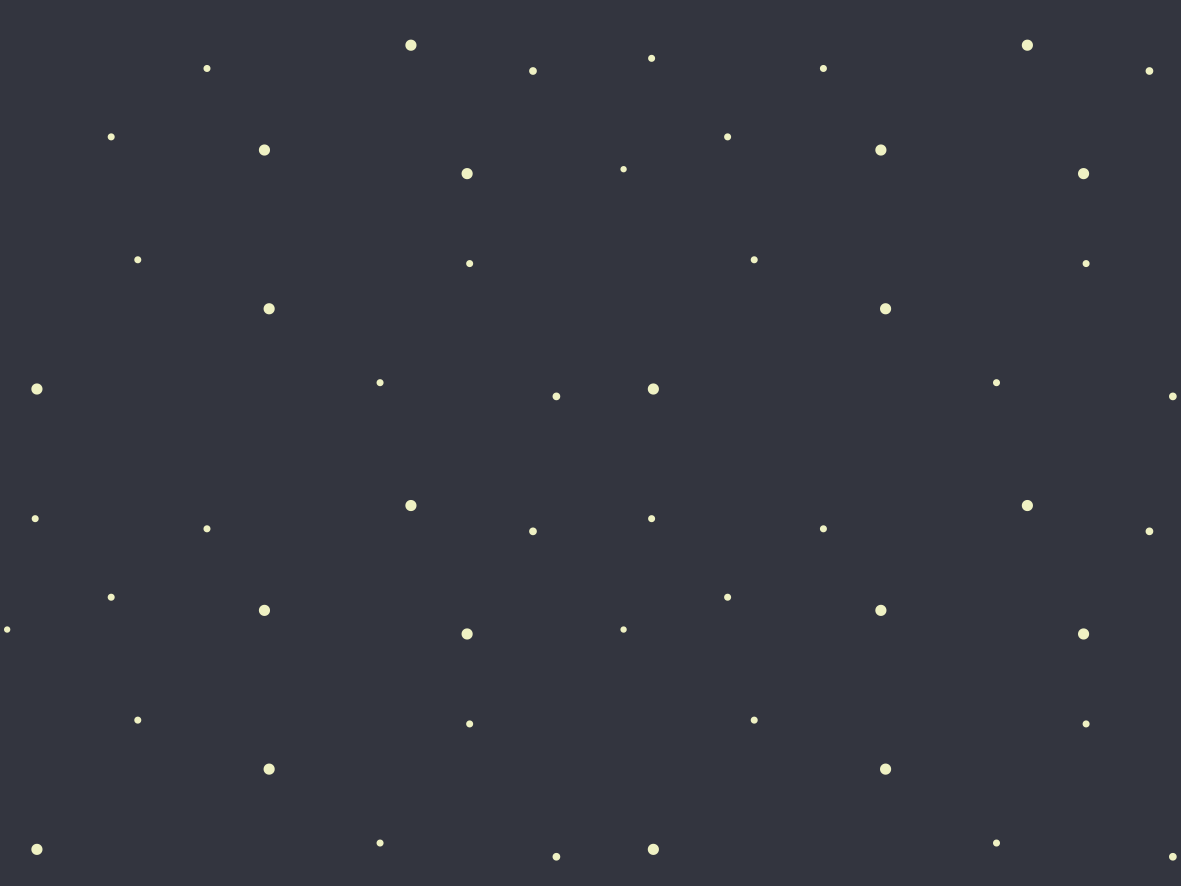 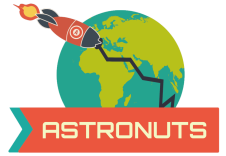 Astronuts: Esboços
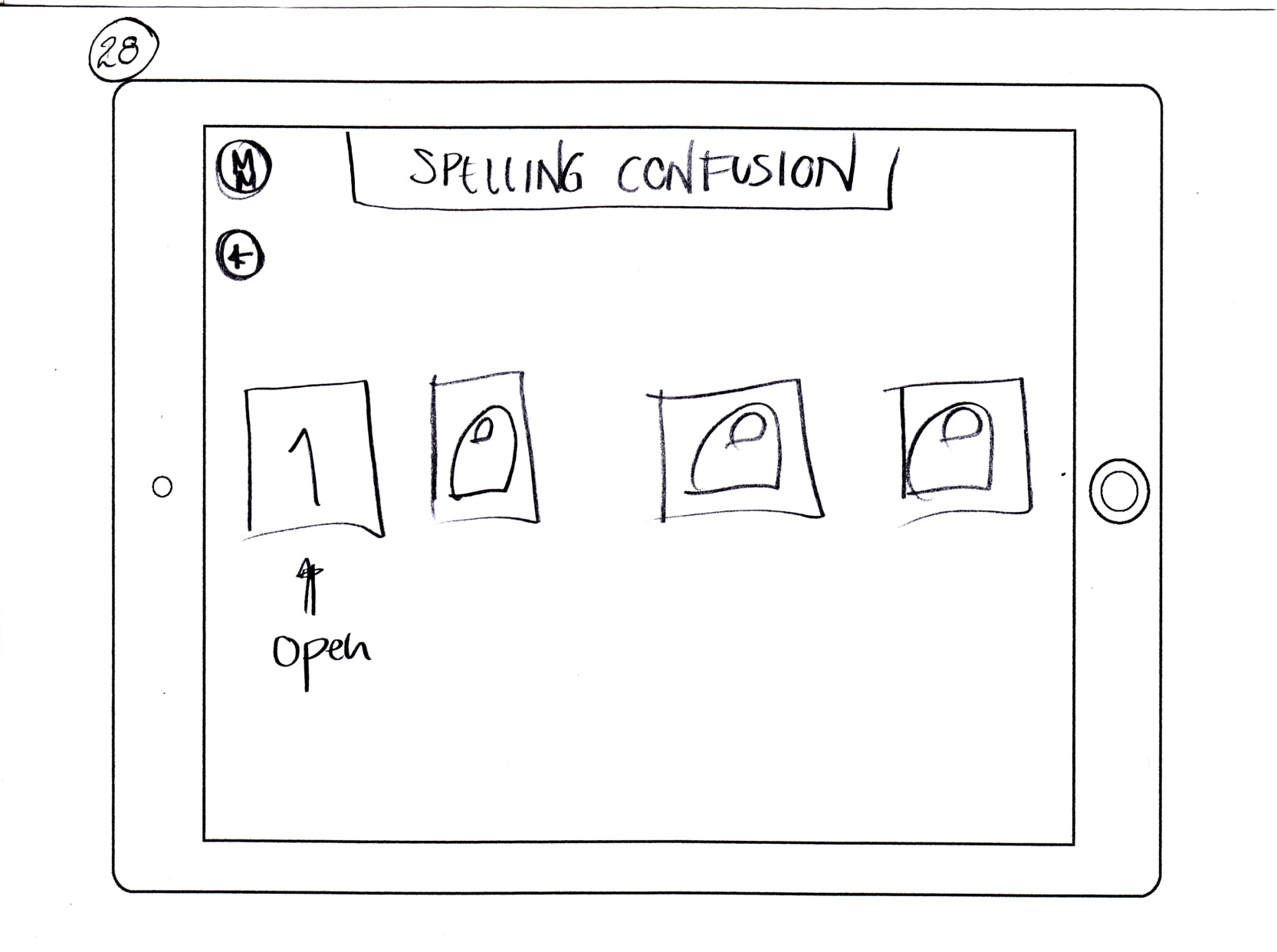 28. Spelling confusion
18
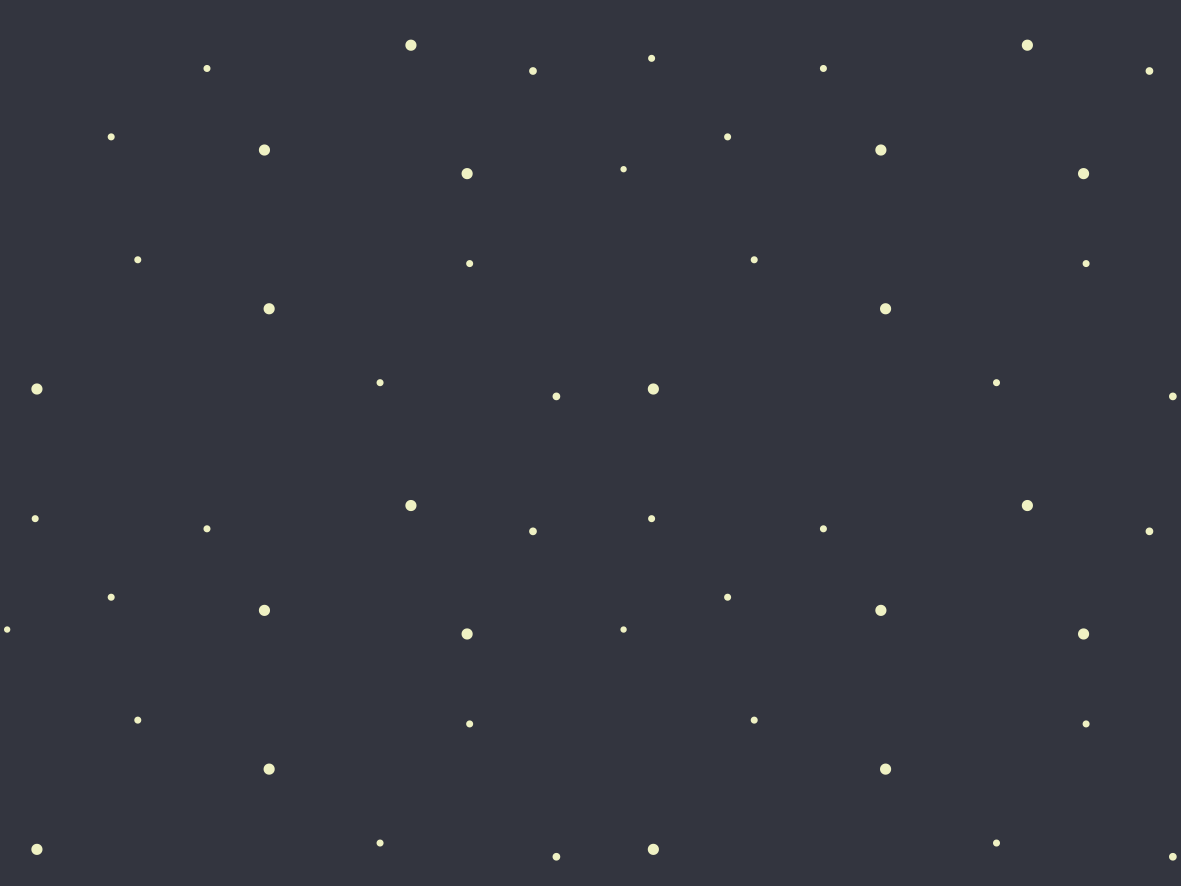 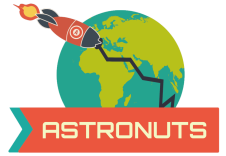 Astronuts: Esboços
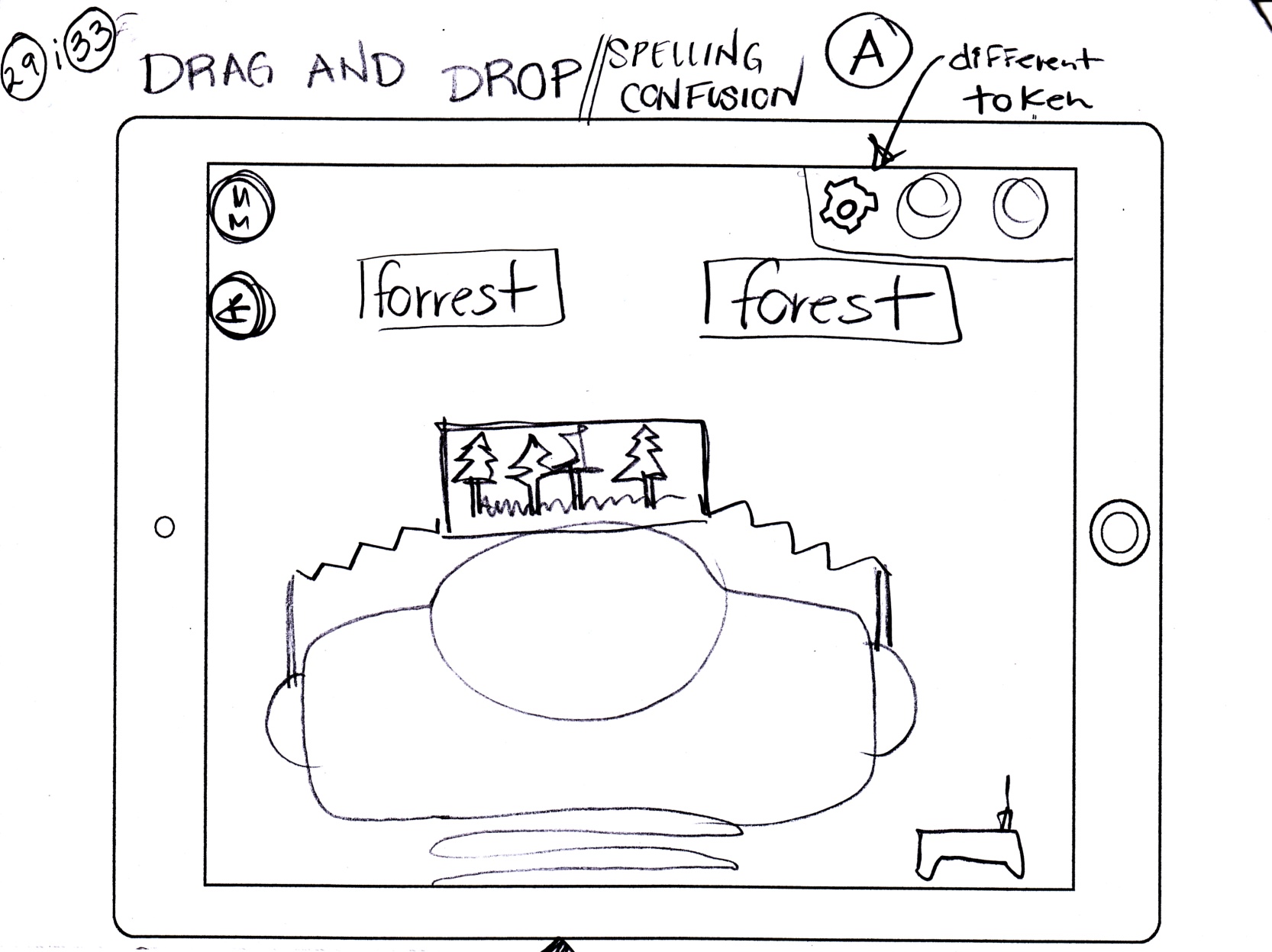 29. Spelling confusion: Activity A
19
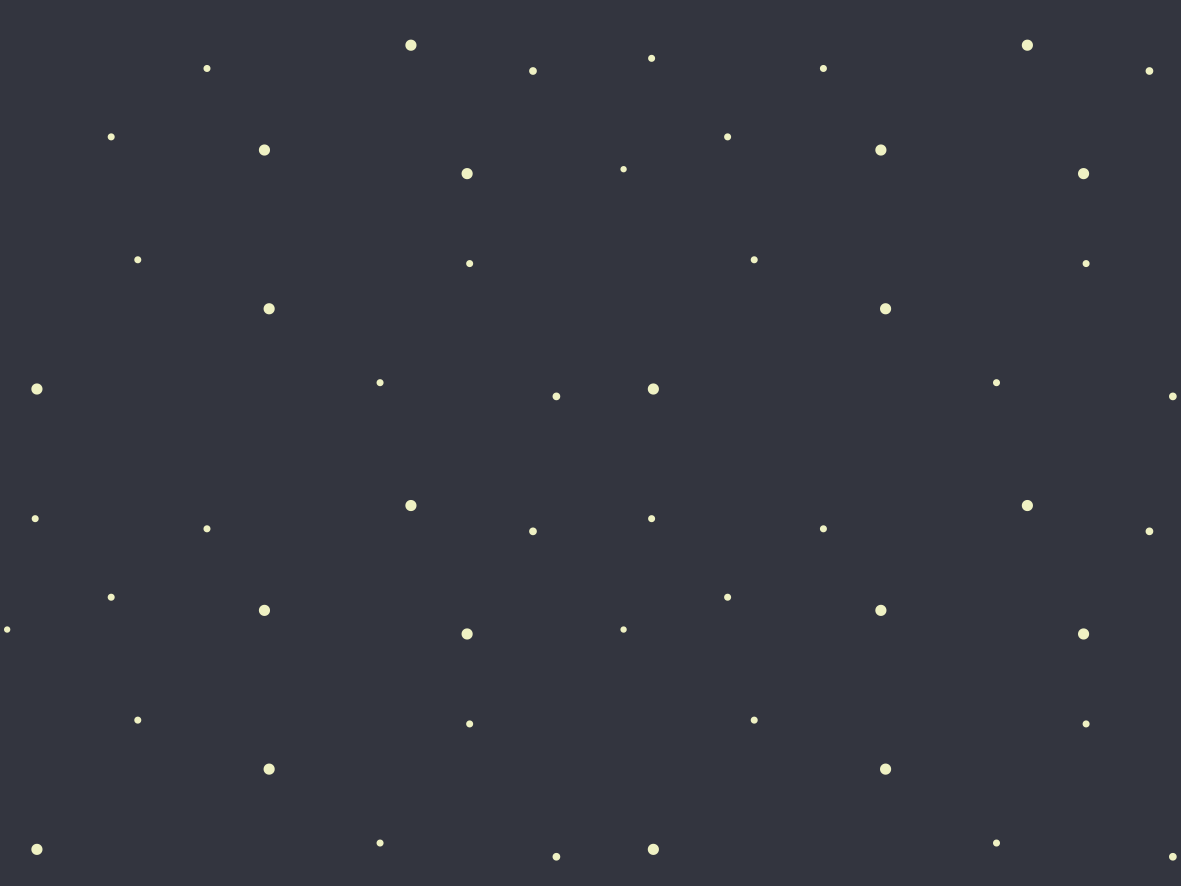 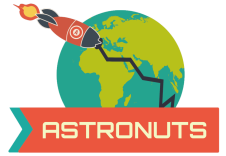 Astronuts: Esboços
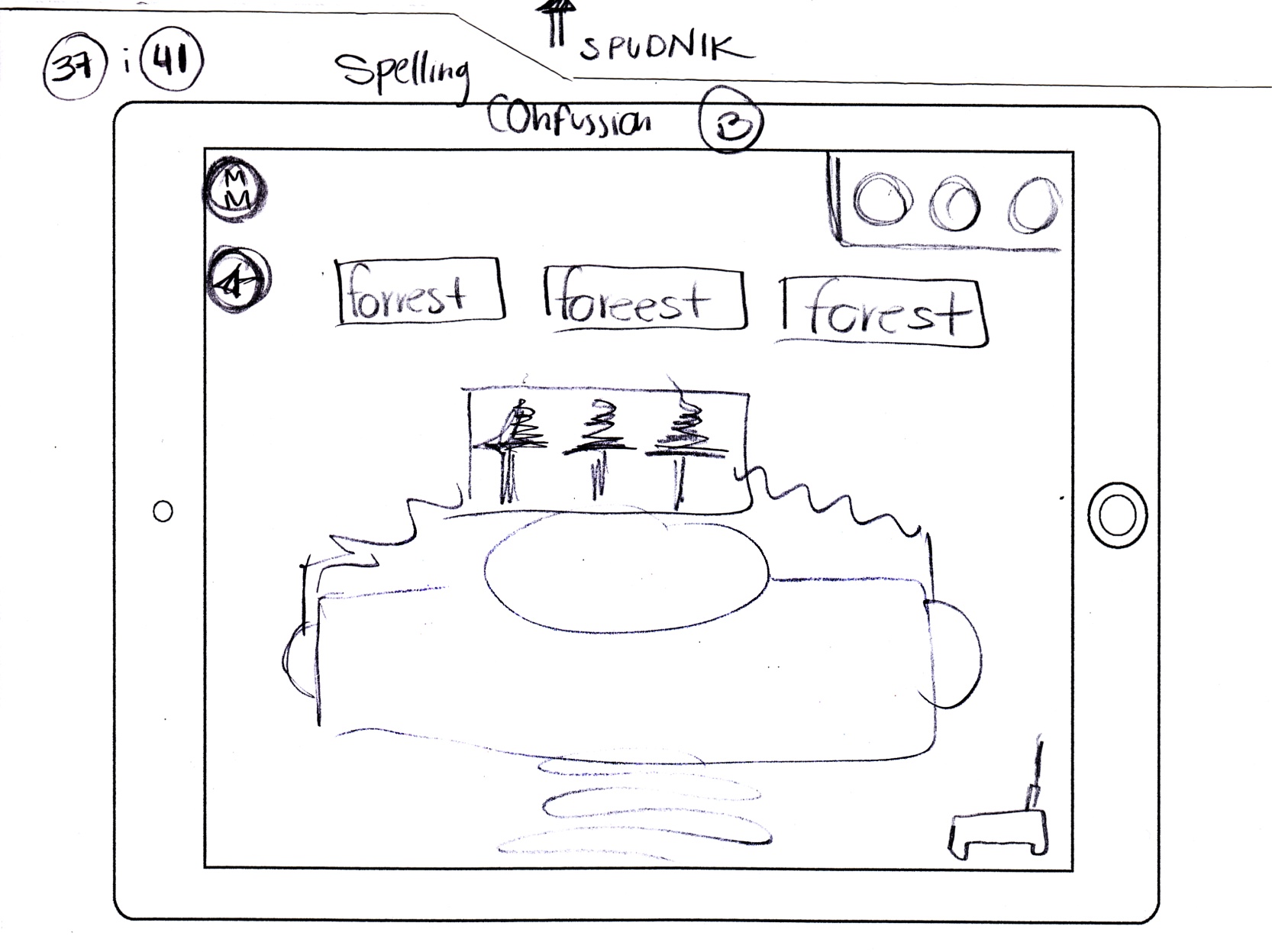 37. Spelling confusion: Activity B
20
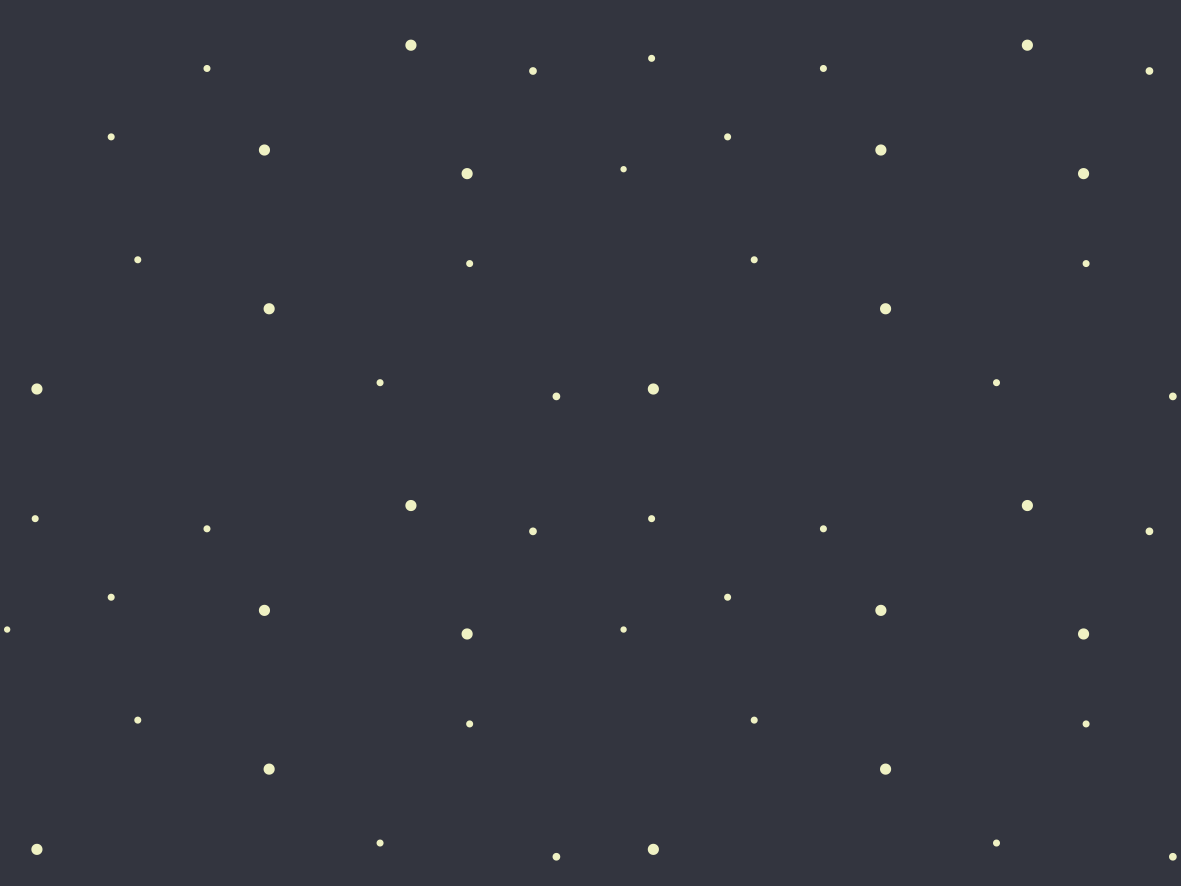 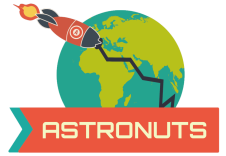 Astronuts: Esboços
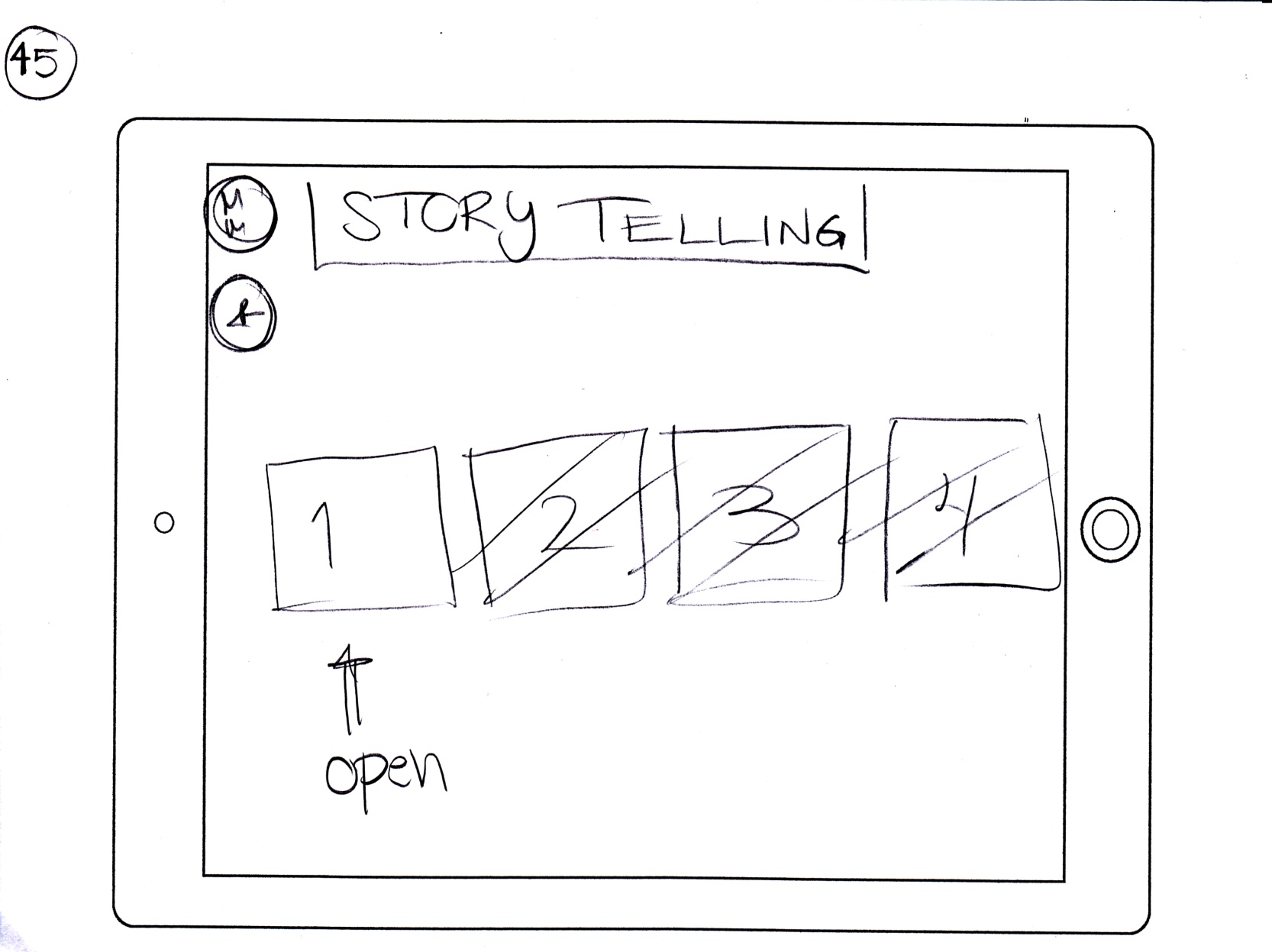 45. Storytelling
21
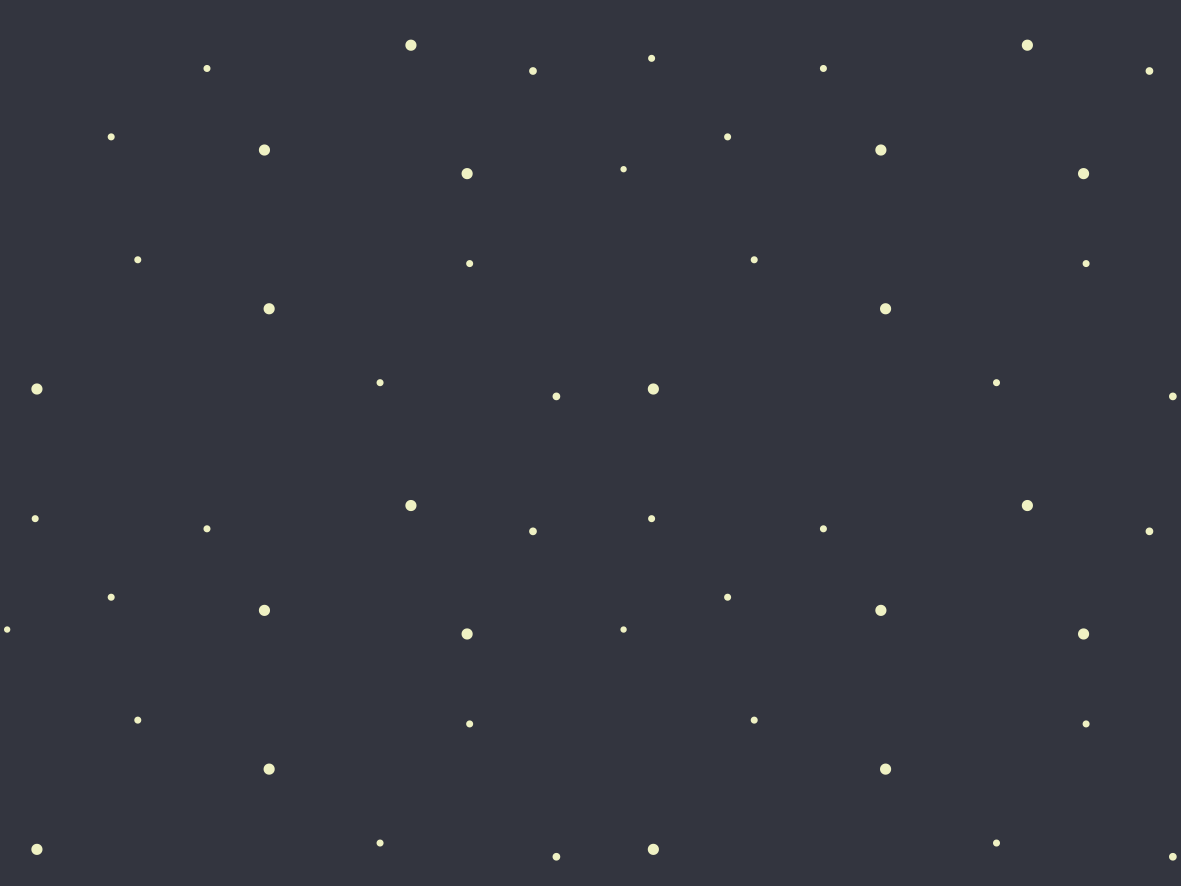 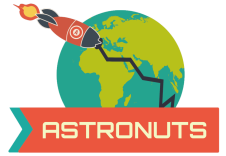 Astronuts: Esboços
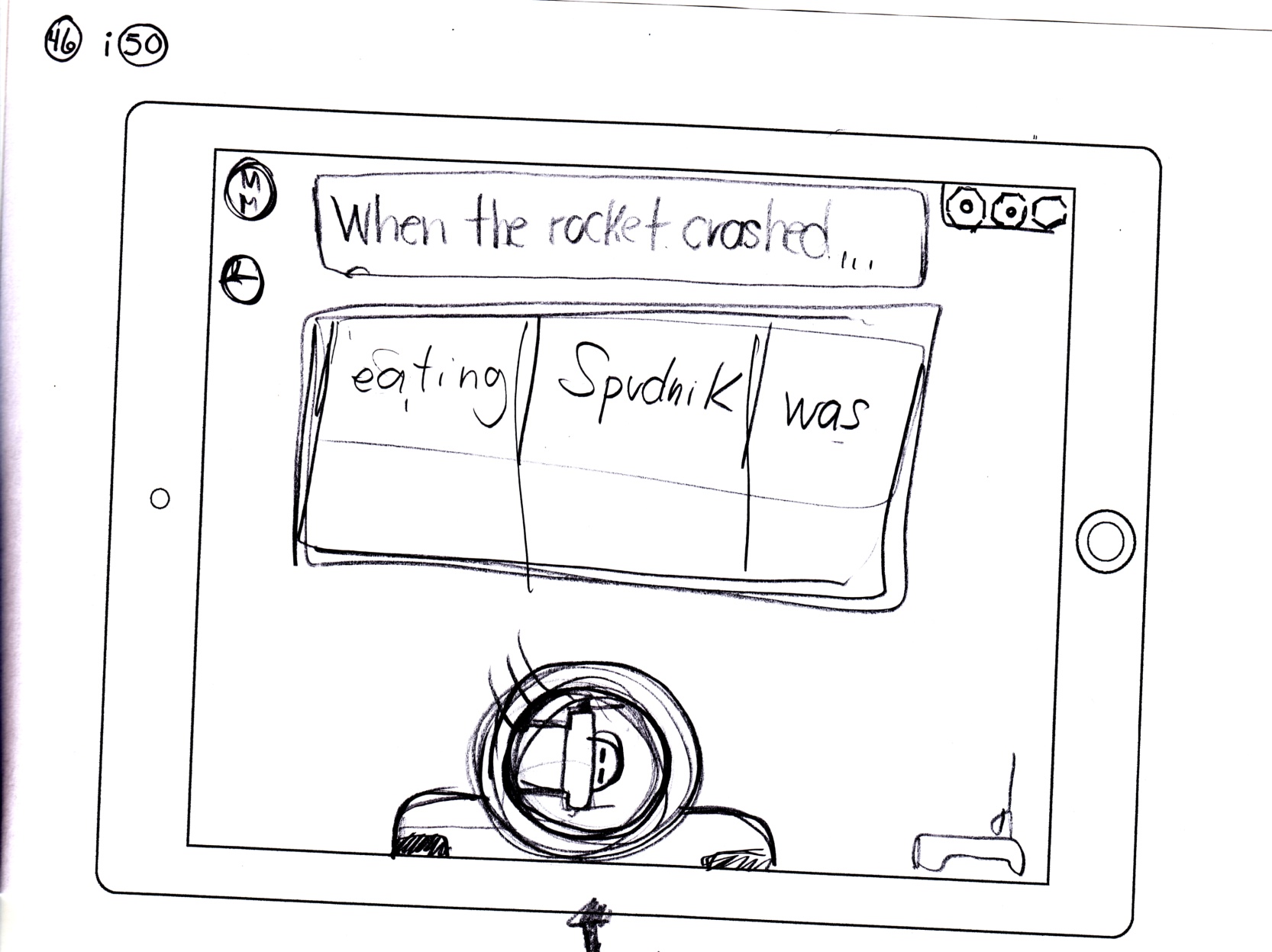 46. Storytelling: Activity A
22
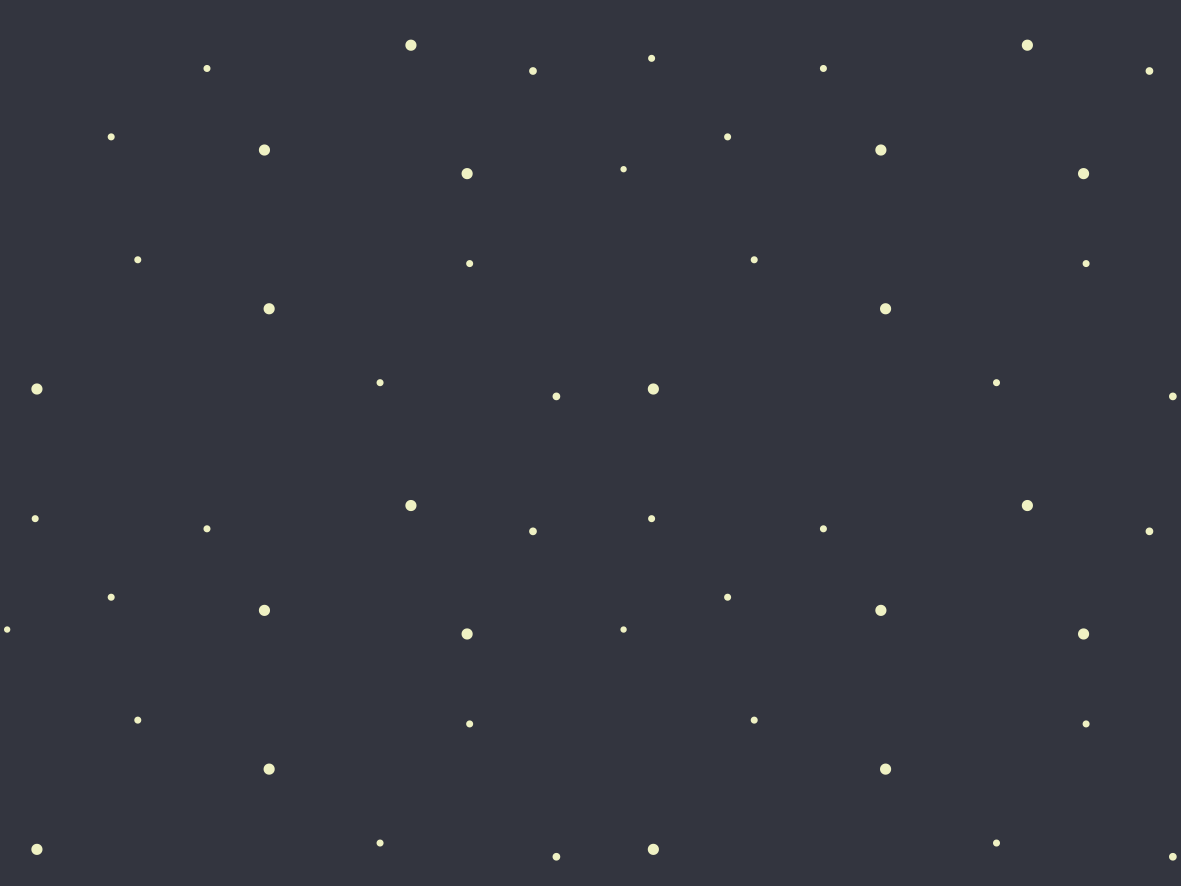 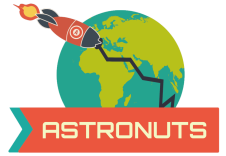 Astronuts: Esboços
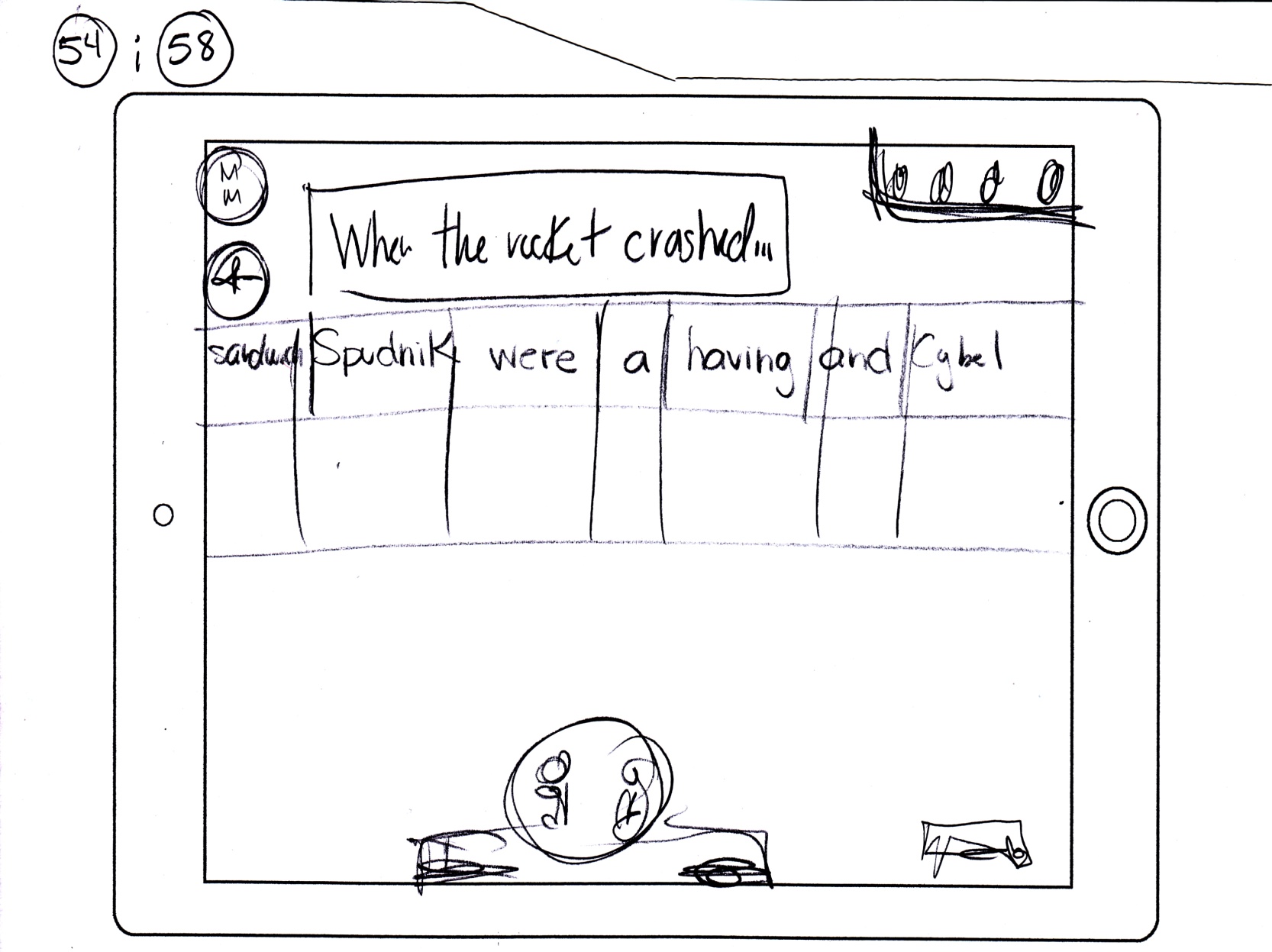 54. Storytelling: Activity B
23
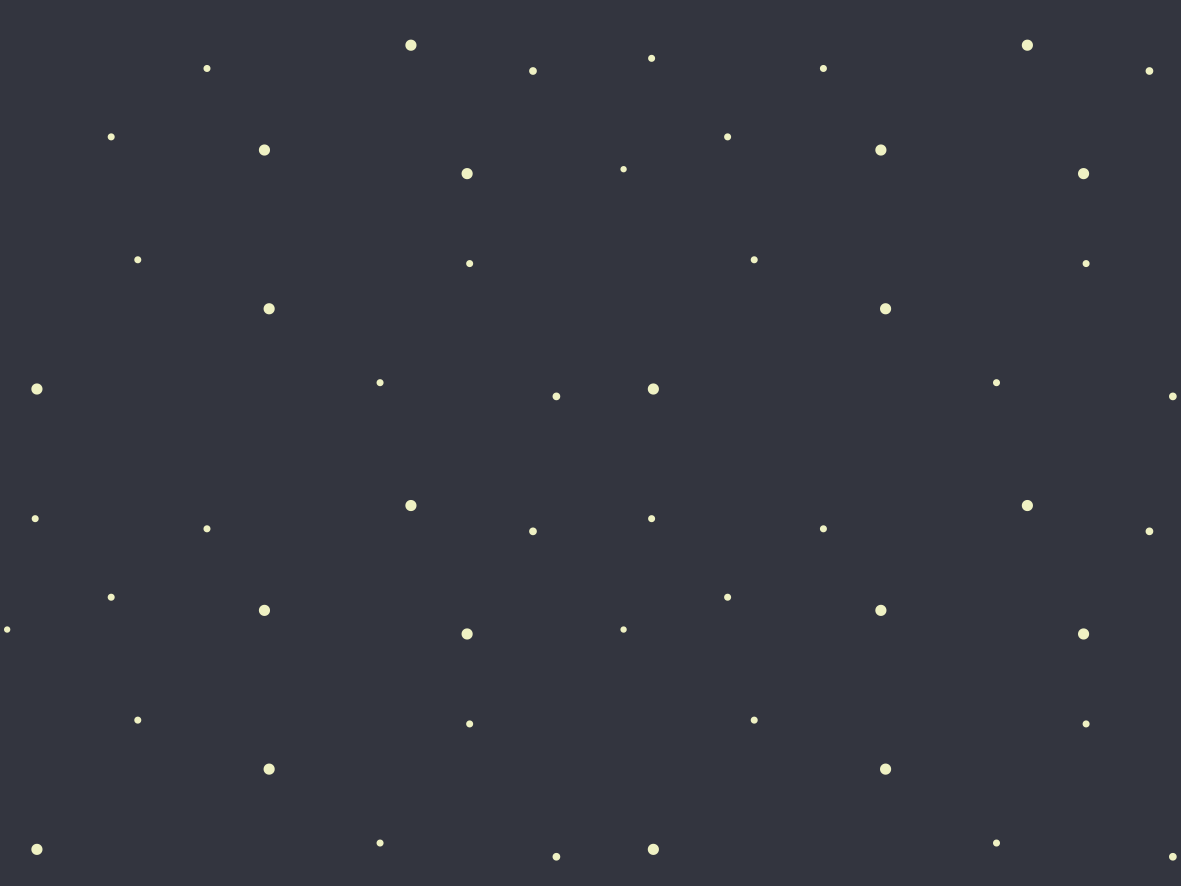 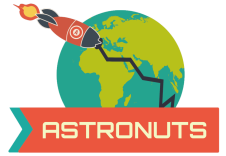 Astronuts: Esboços
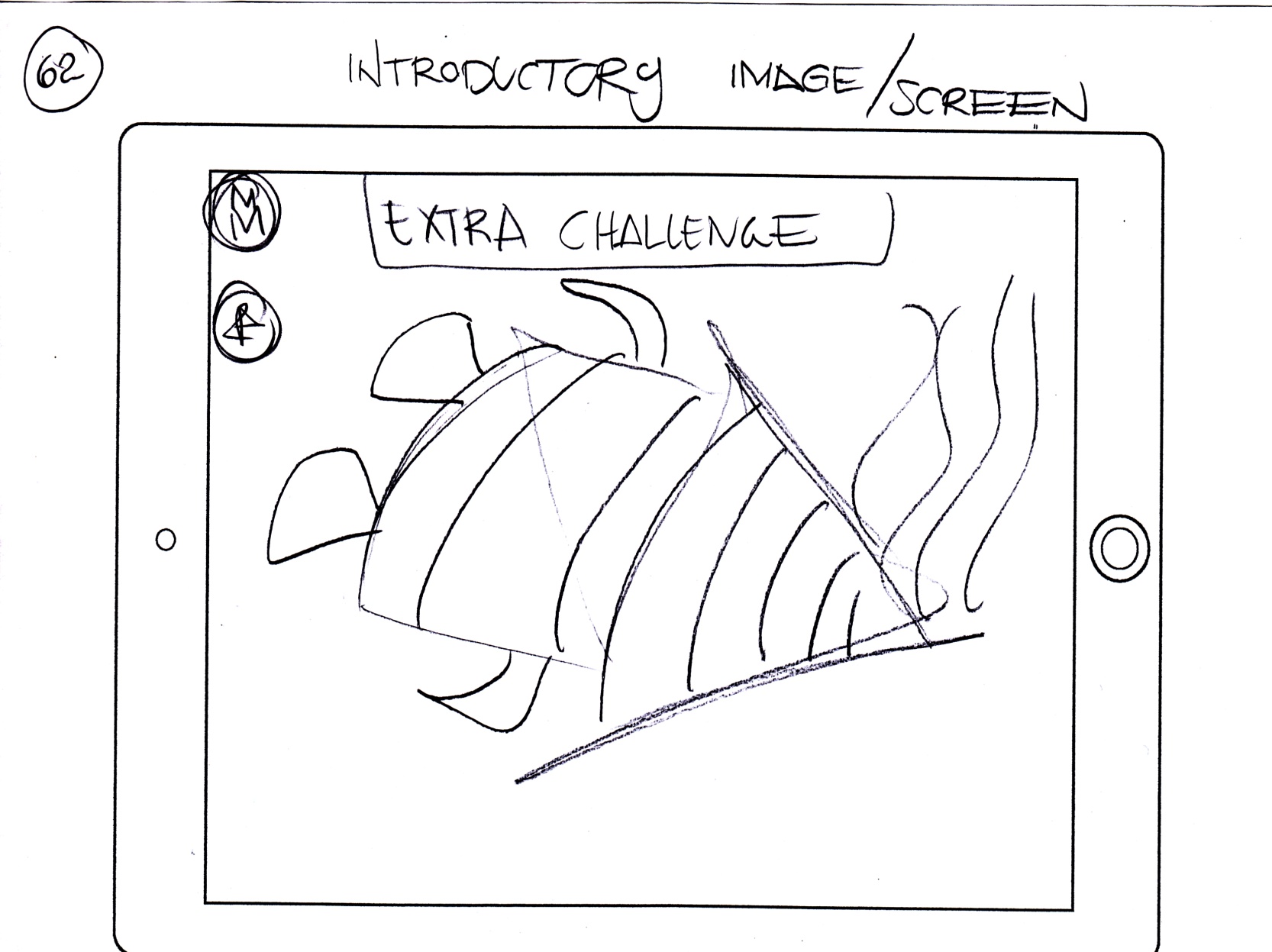 62. Extra challenge
24
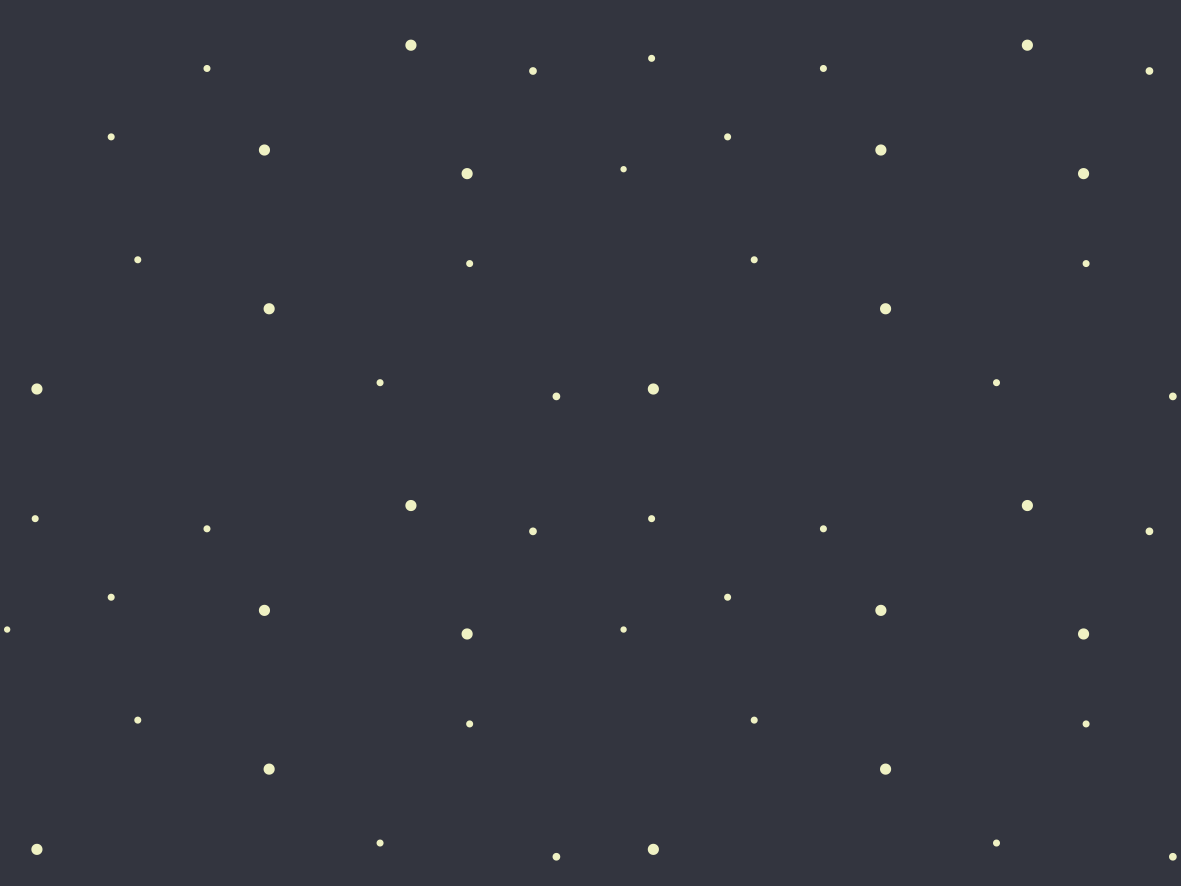 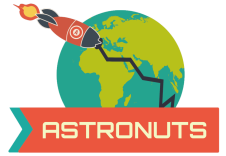 Astronuts: Esboços
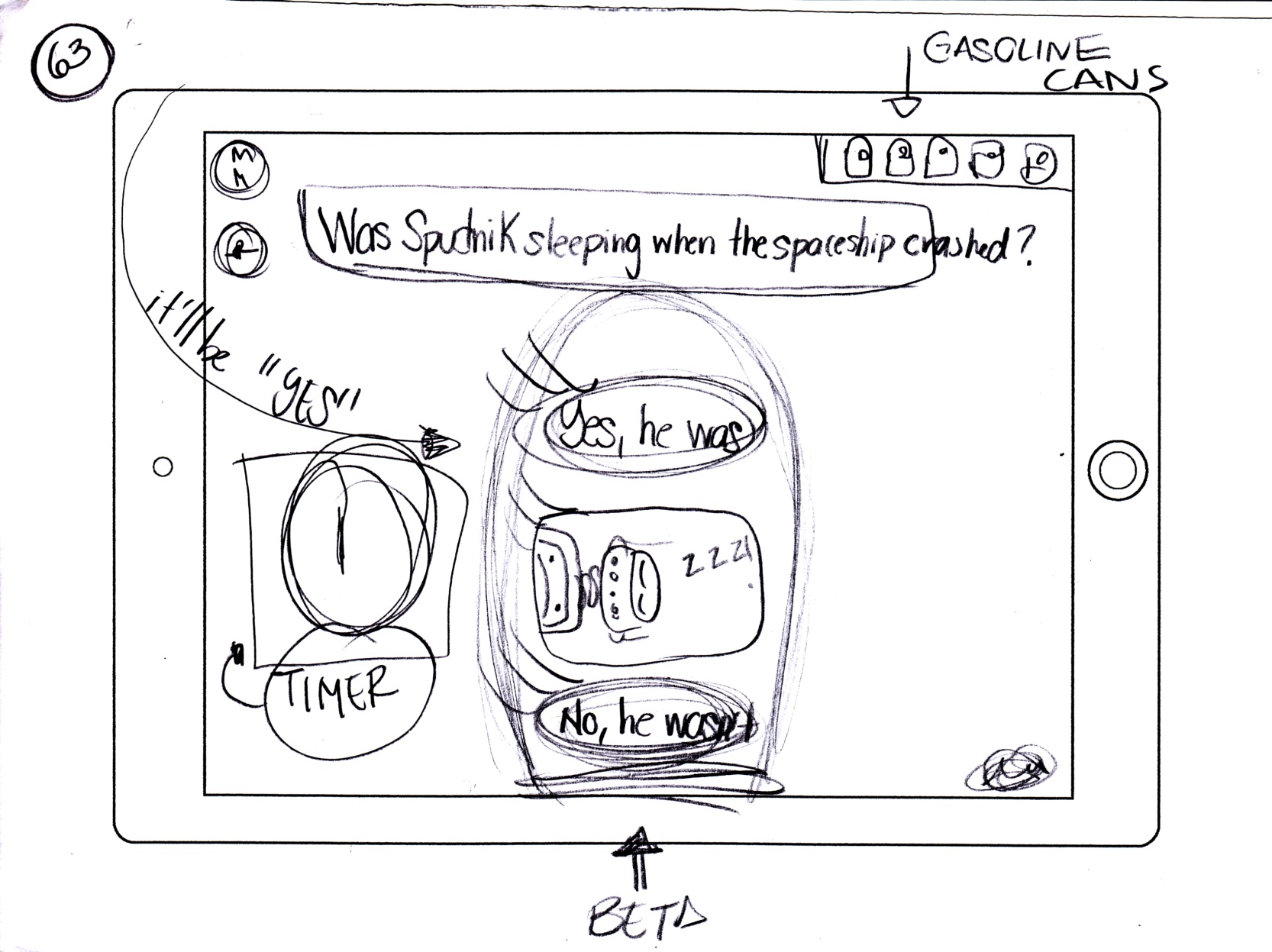 63. Extra challenge: Activity A
25
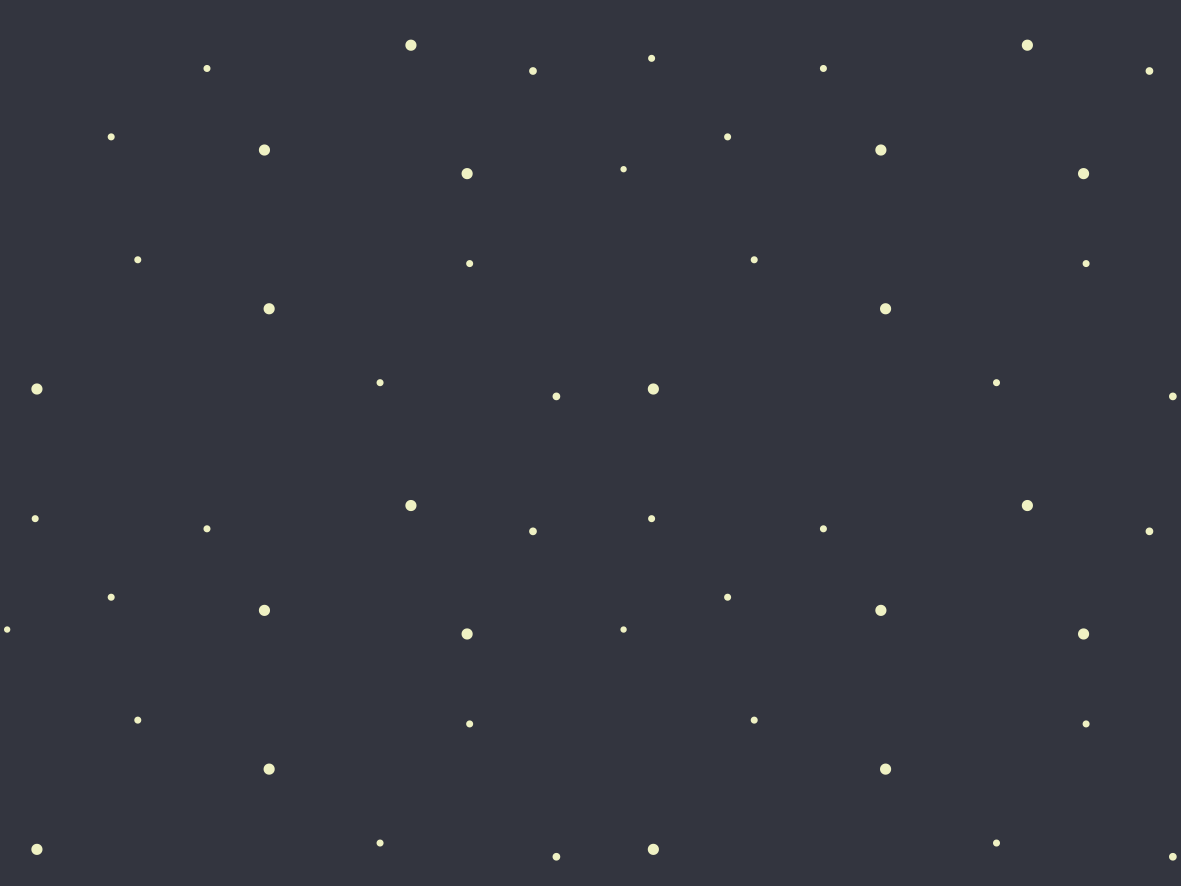 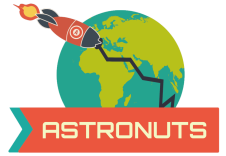 Astronuts: Esboços
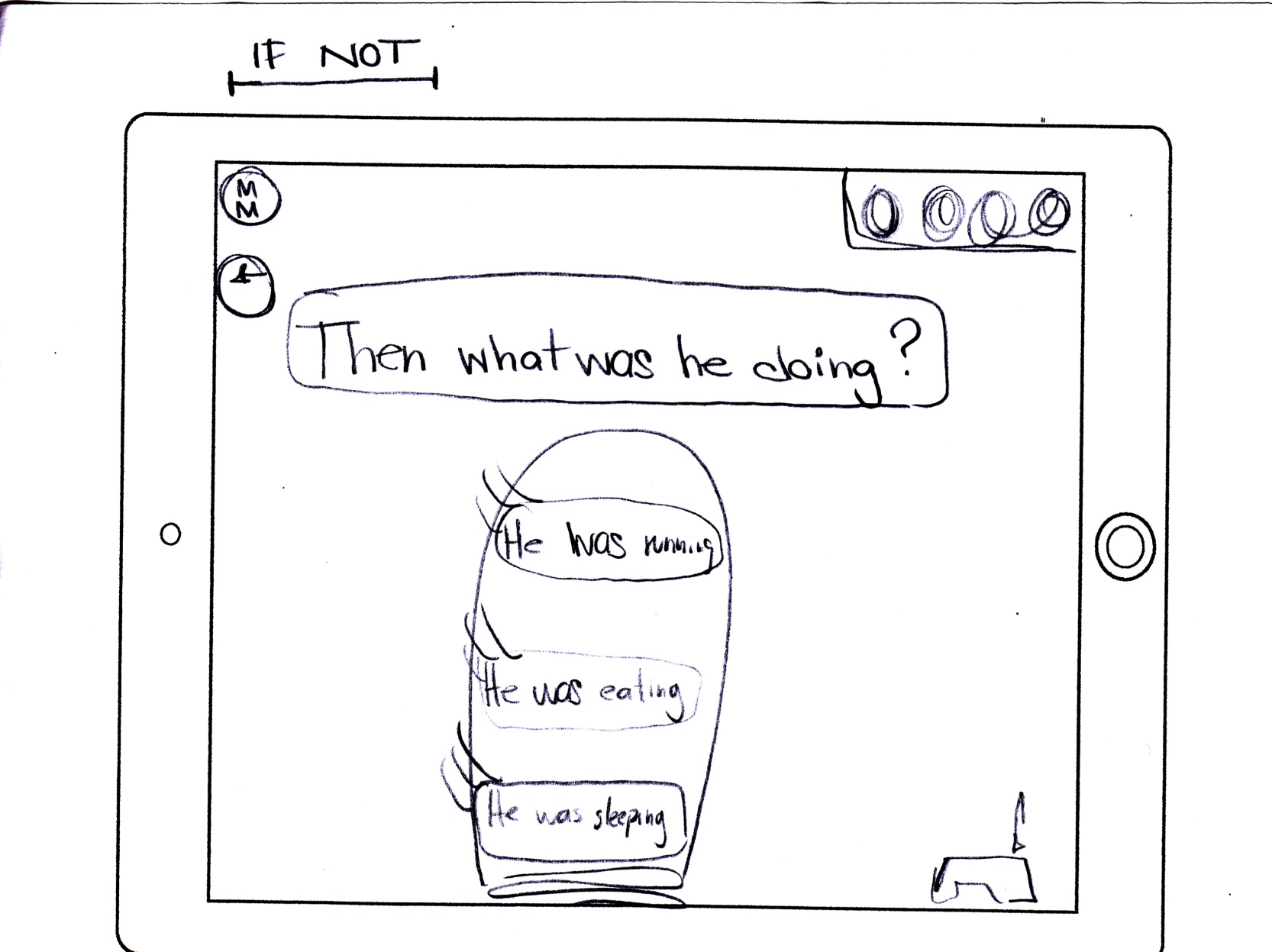 64. Extra challenge: Activity B
26